Colelitiasis y colédocolitiasis Estudio y derivación
Dr. Manuel Figueroa Giralt M.S.C.Ch, FELAC , ISS
Profesor Asistente
Departamento de Cirugía 
Hospital Clínico  Universidad de Chile
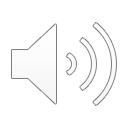 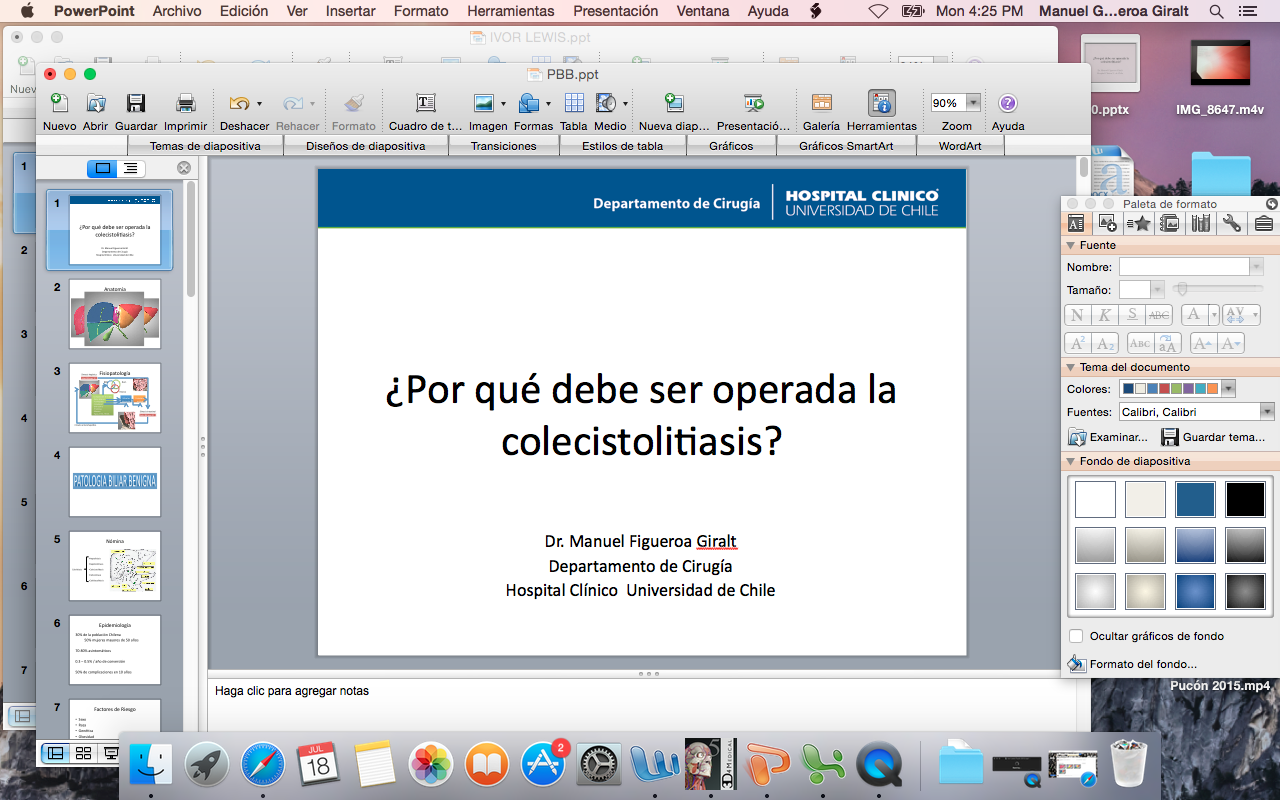 Anatomía
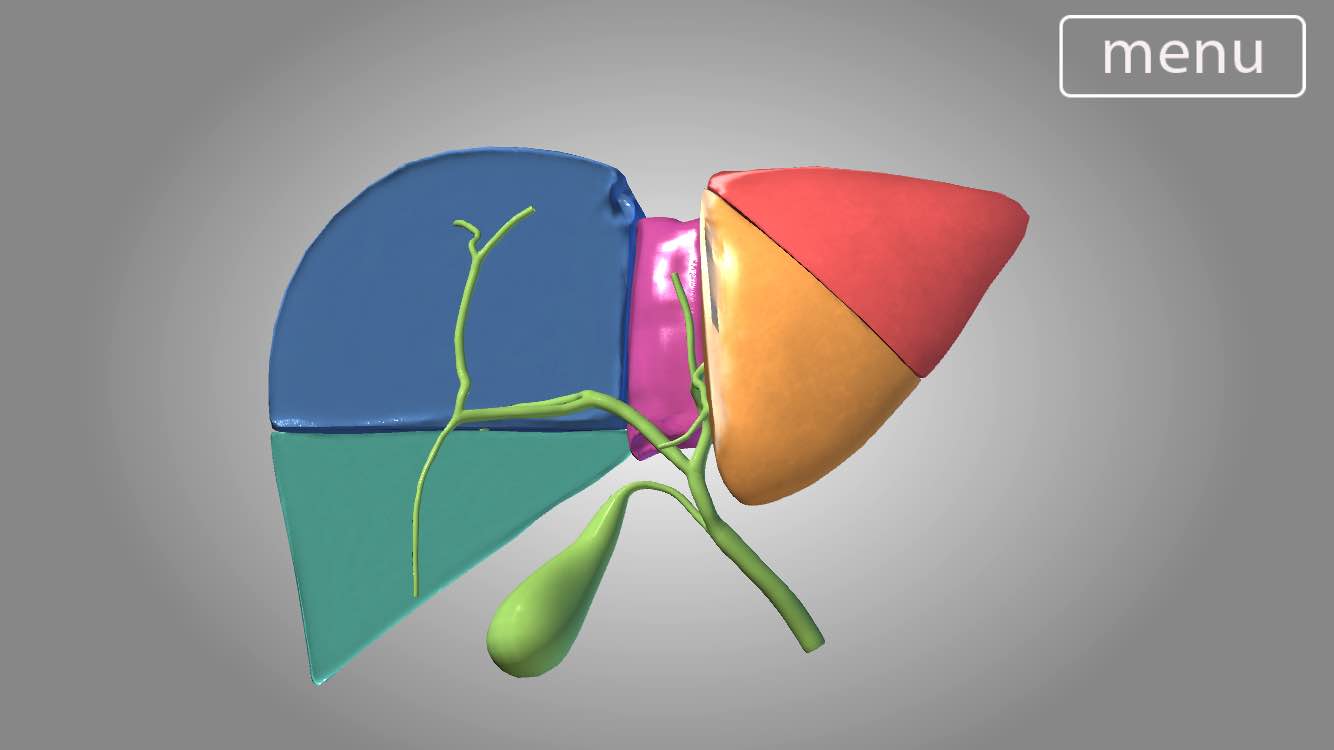 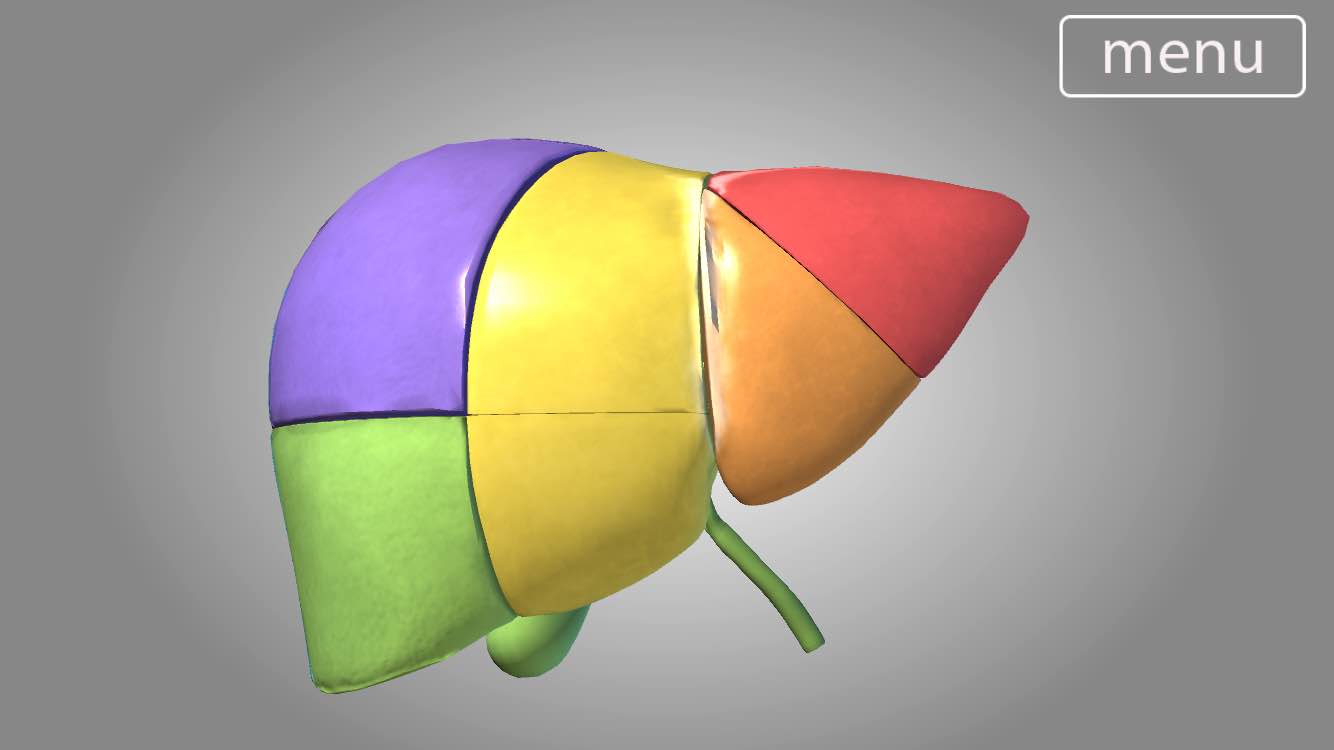 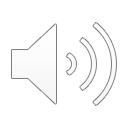 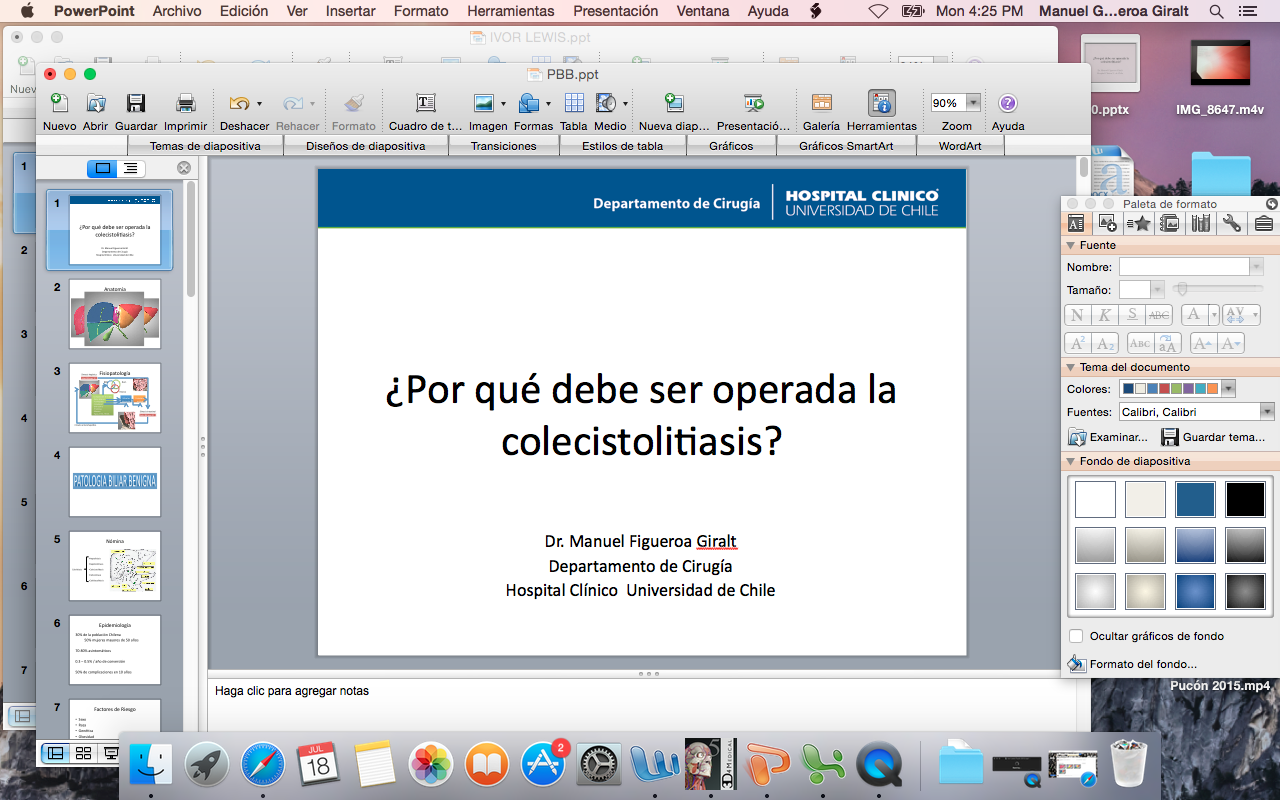 Fisiopatología
Síntesis hepática
Sales Biliares 1ª
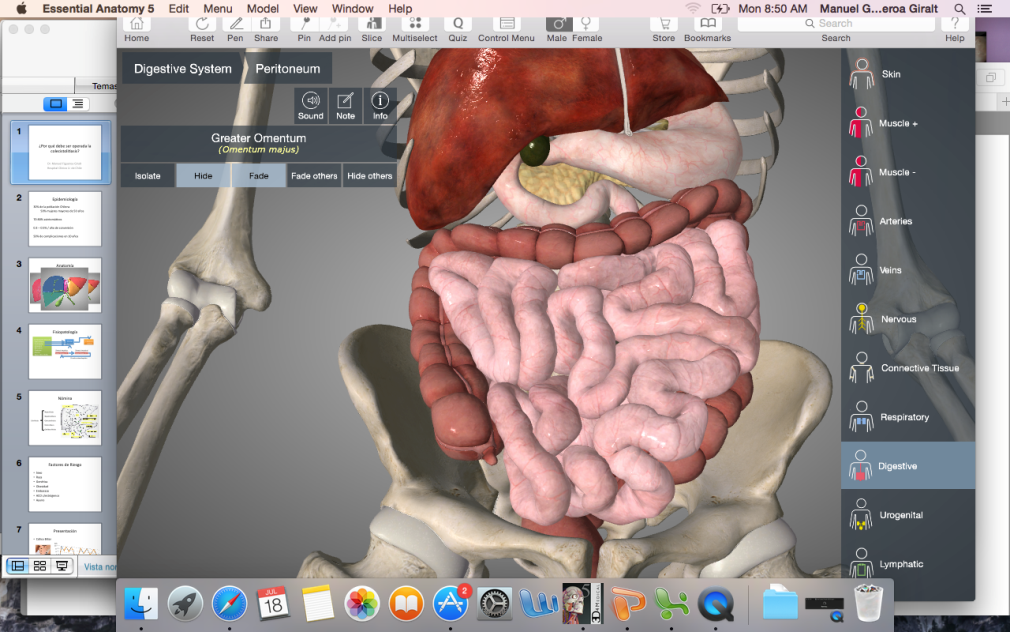 BSSC
Nucl.
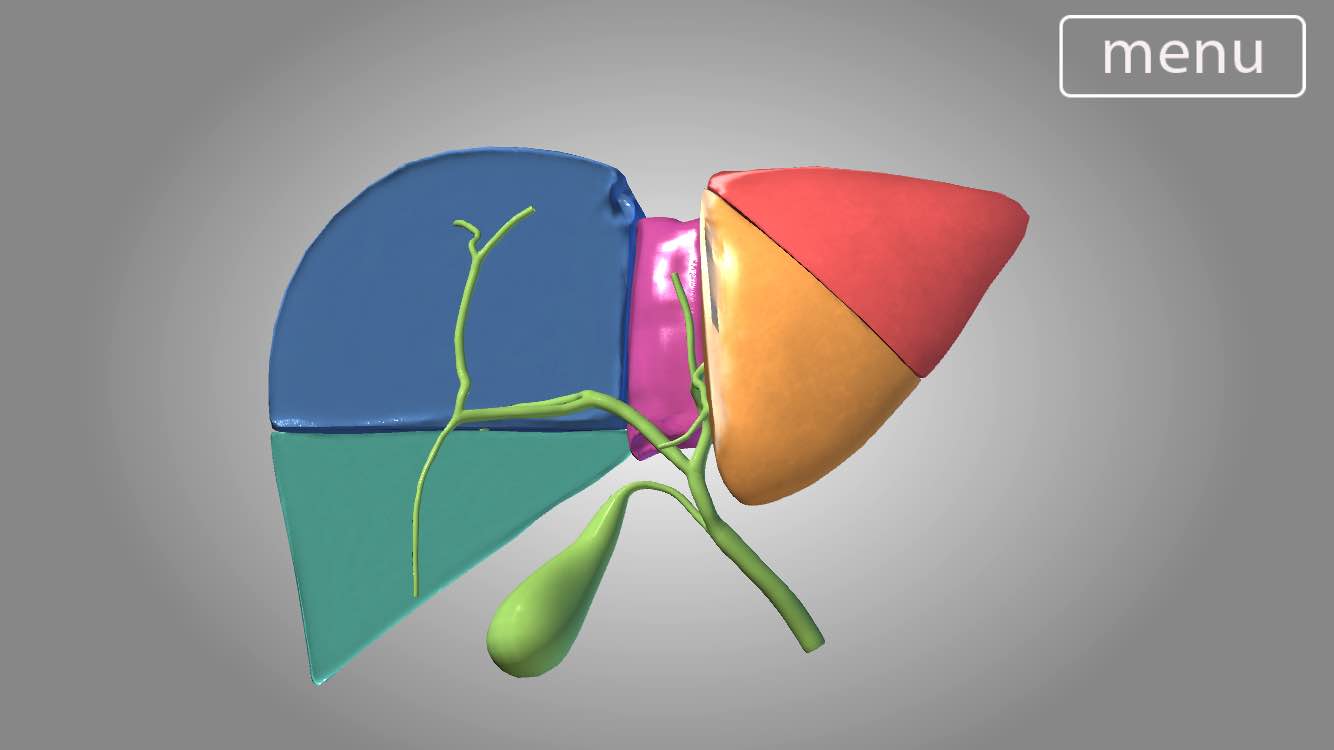 Estasia
Composición de la bilis
-Sales biliares
-Fosfolípidos
-Colesterol
Bilirrubina
Proteínas
Mucina
Agua, elect, HCO3,
Micelas
Vesículas
Colesterol soluble
Síntesis intestinal
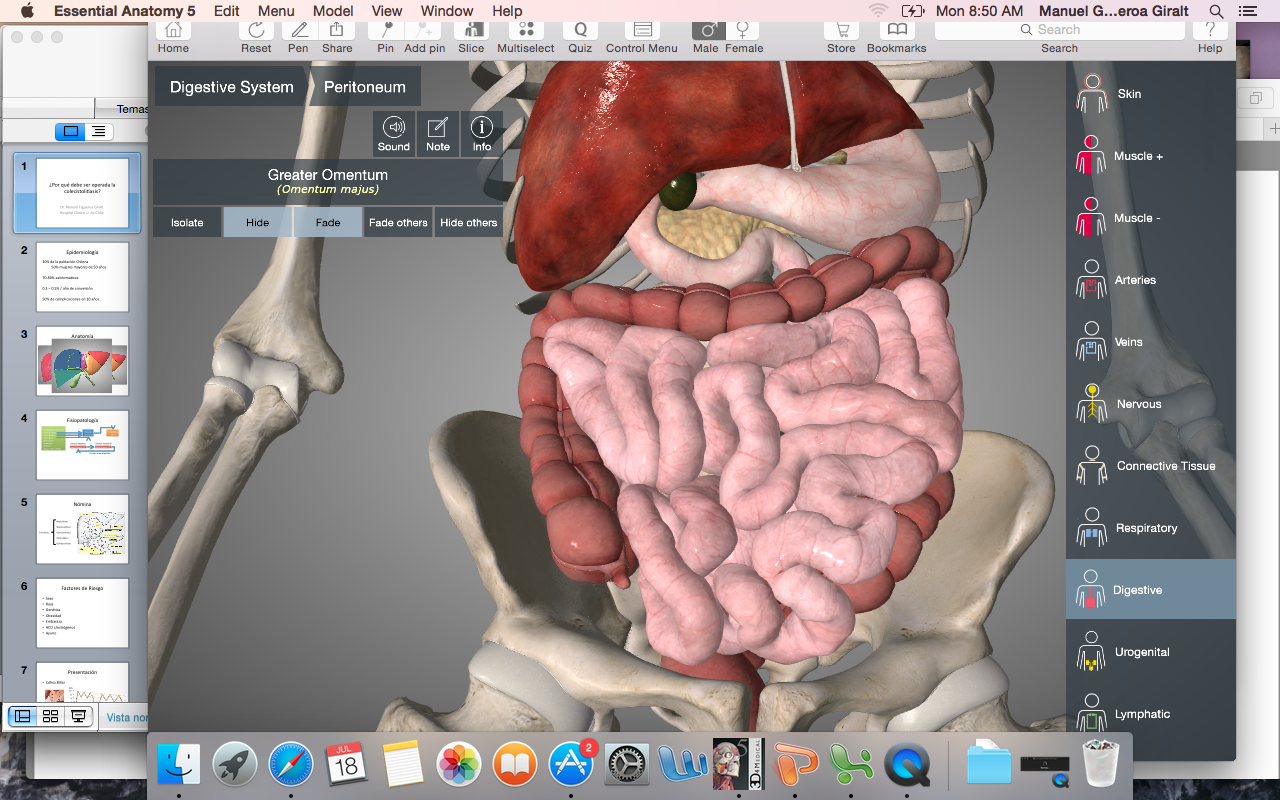 Sales Biliares 2ª
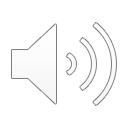 Circuito enterohepático
[Speaker Notes: Sb1: colico y quenodeoxicolico (70%)
Sb2: desoxicolico y litocolico (25%)
Sb3: Ursodeoxicolico 4%]
PATOLOGIA BILIAR BENIGNA
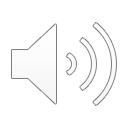 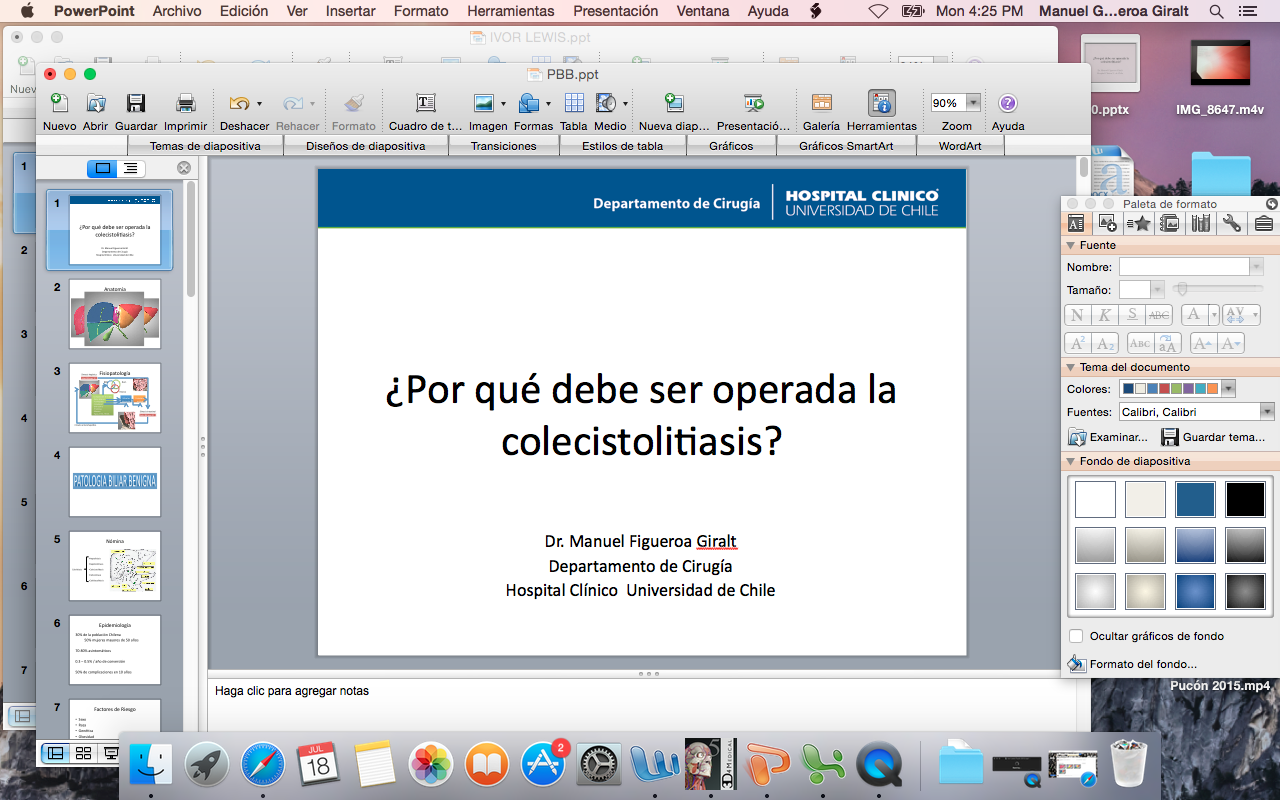 Nómina
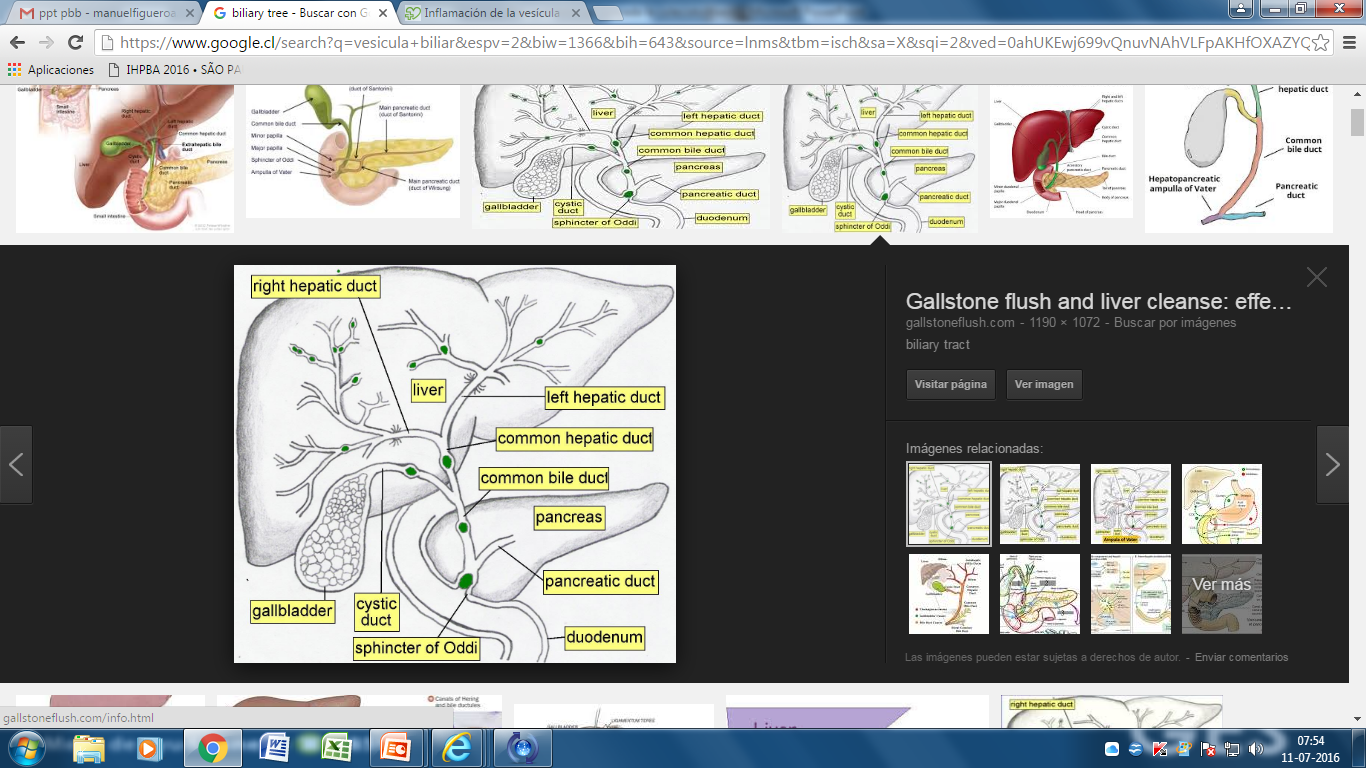 Heptolitiasis
Hepáticolitiasis
Colecistolitiasis
Cisticolitiasis
Colédocolitiasis
Colelitiasis
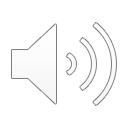 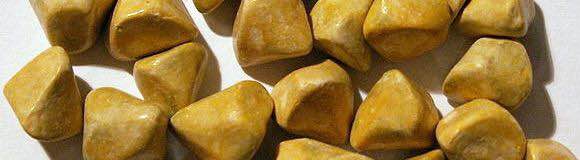 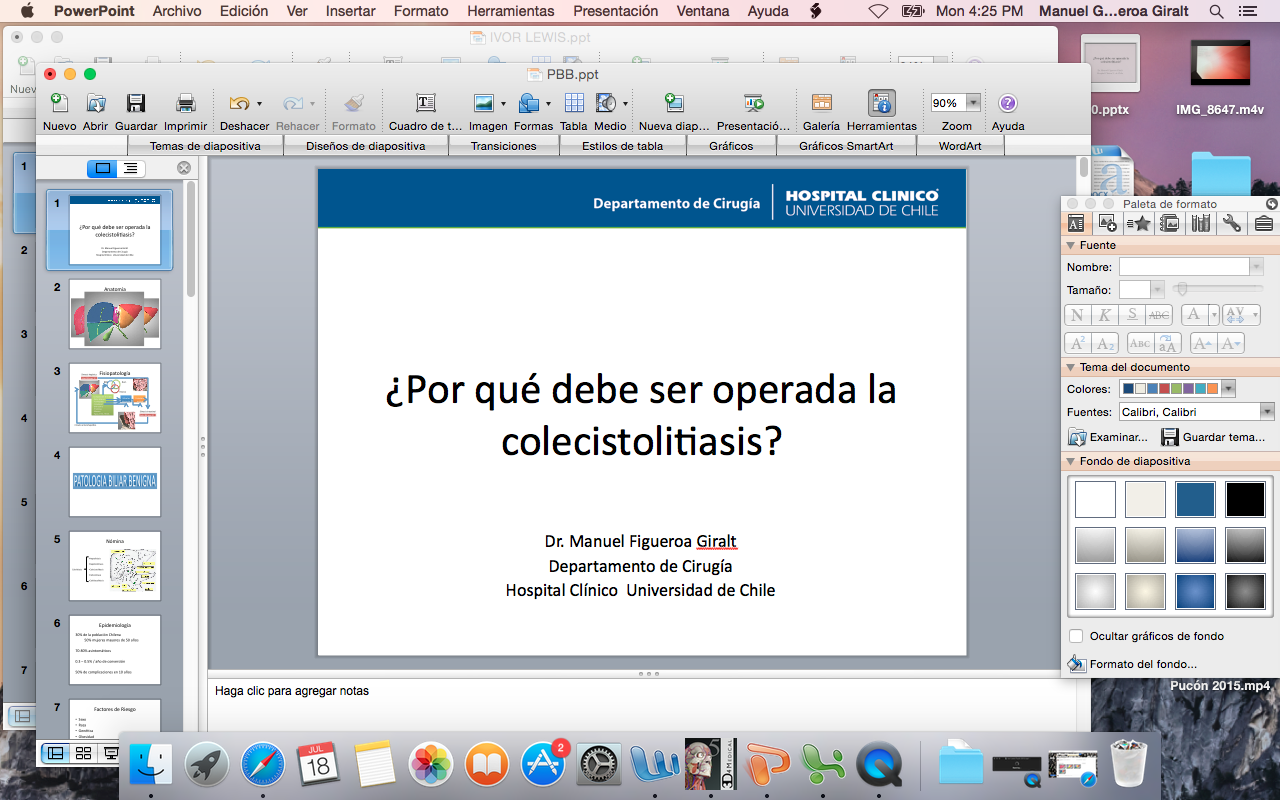 Epidemiología
30% de la población Chilena
	50% mujeres mayores de 50 años

70-80% asintomáticos

0.3 – 0.5% / año de conversión

50% de complicaciones en 10 años
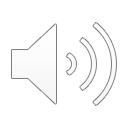 Rev Méd Chil 1996; 124: 1219-24
Rev Chil Cir 2008;60: 379-86.
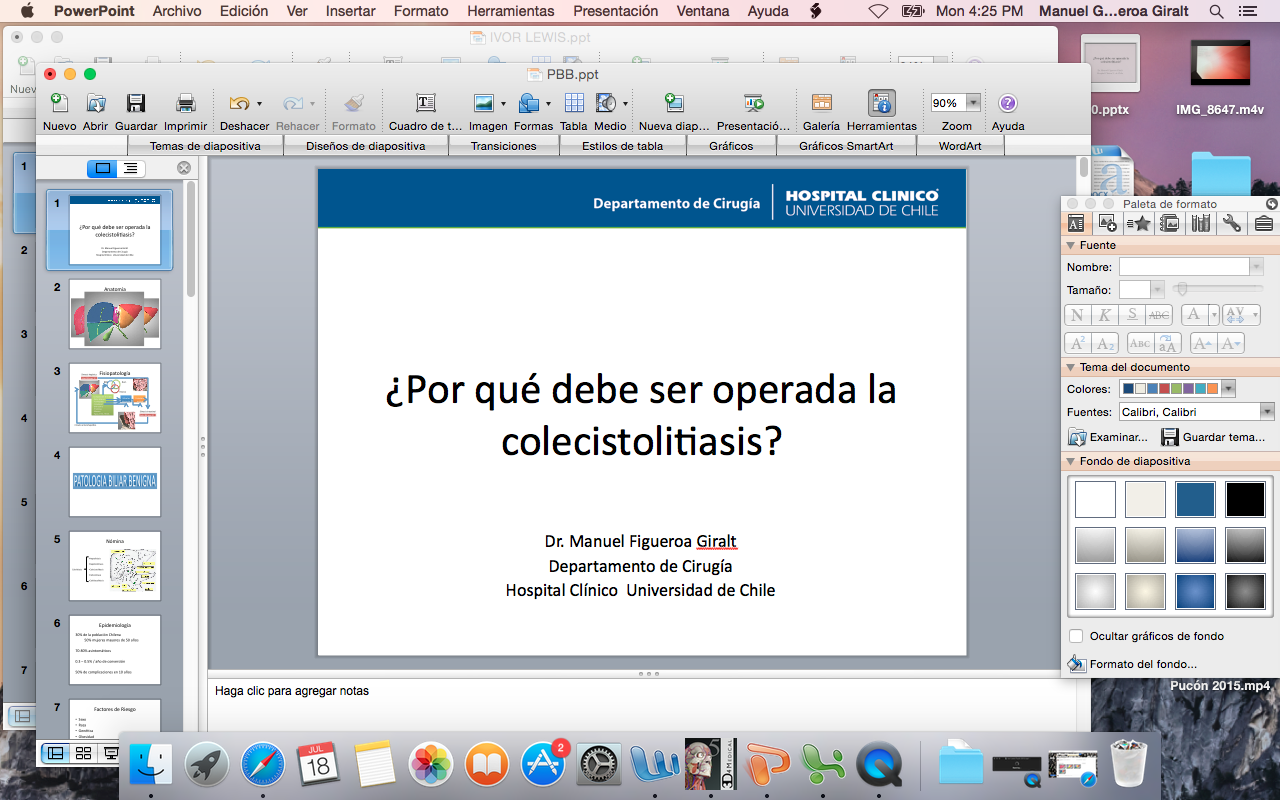 Factores de Riesgo
No modificables
Edad
Sexo Femenino
Genético / Raciales
Potencialmente Modificables
Obesidad
Embarazo
Clofibrato
Estrógenos y ACO

No concluyentes:
DLP, DM2, Dieta
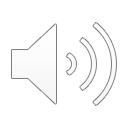 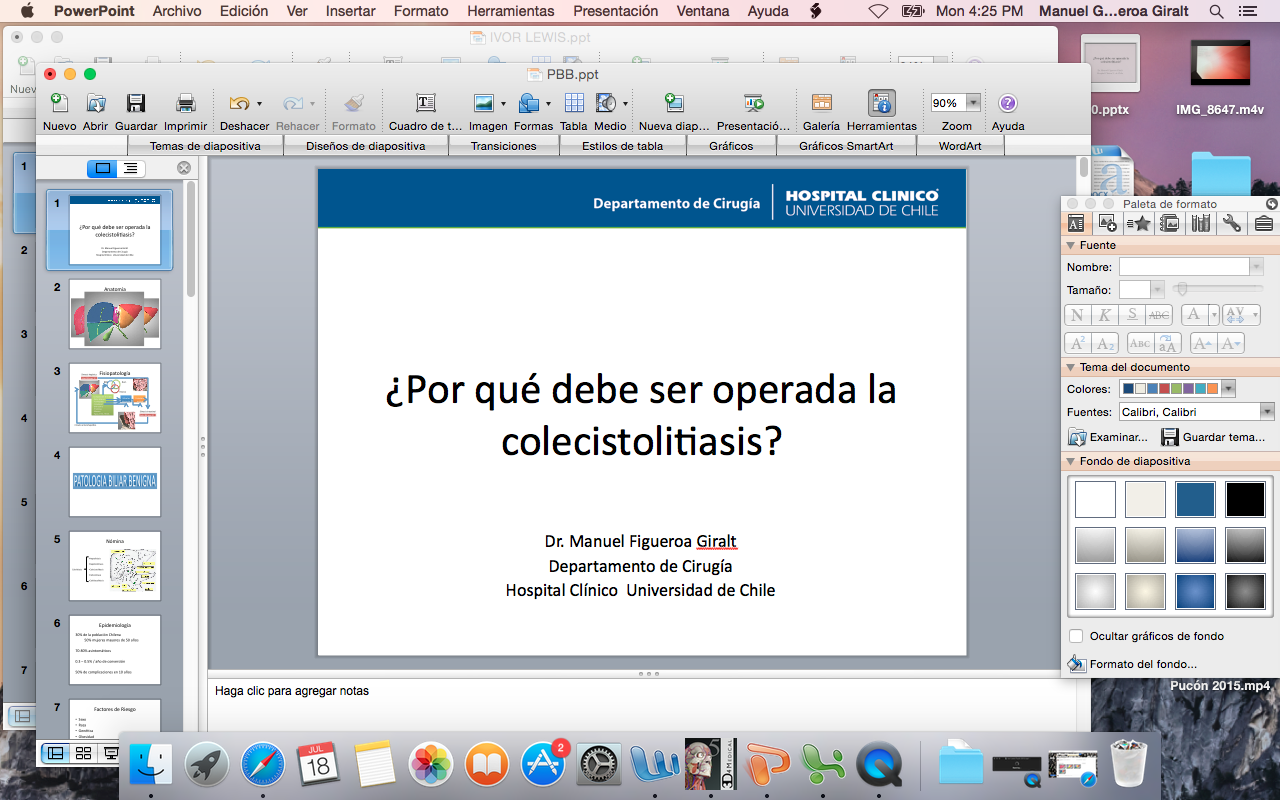 Presentación
Cólico Biliar
EVA
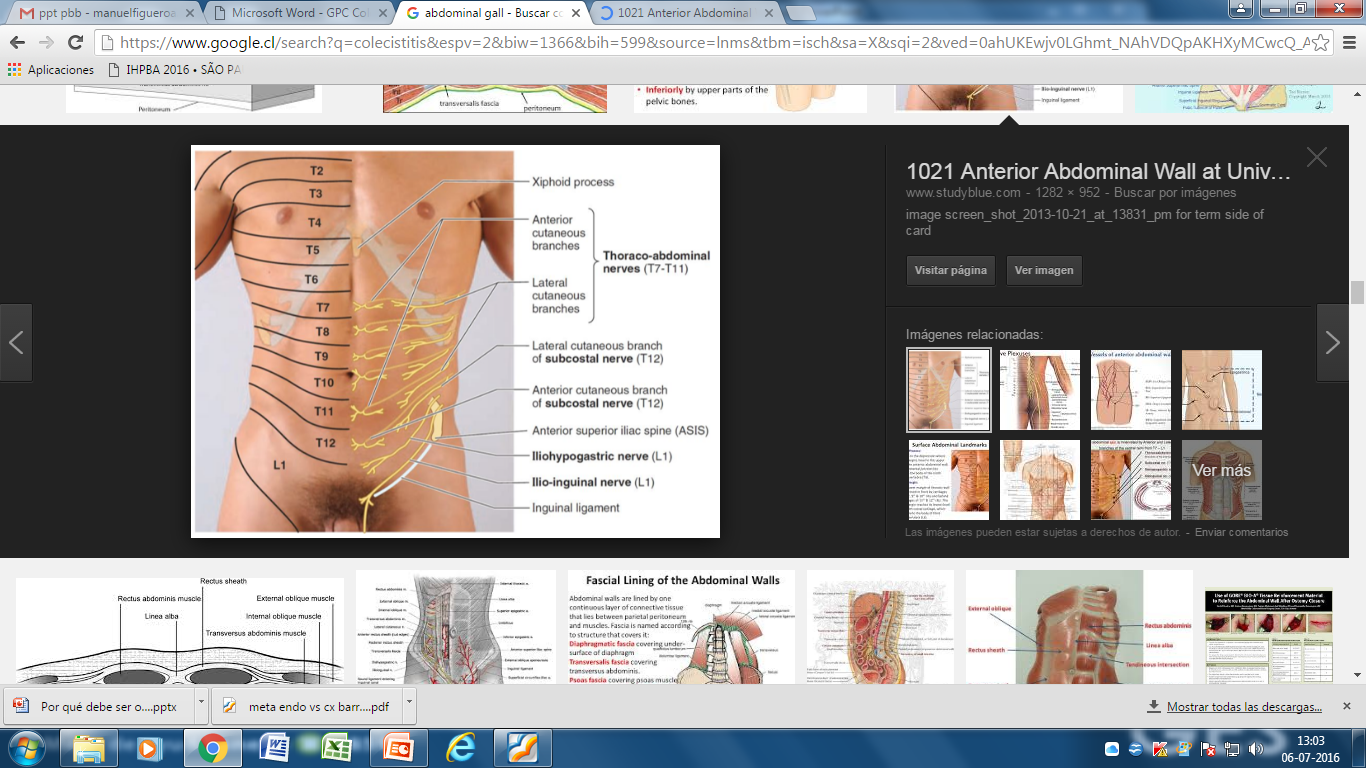 Min – Hrs.
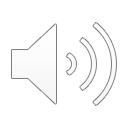 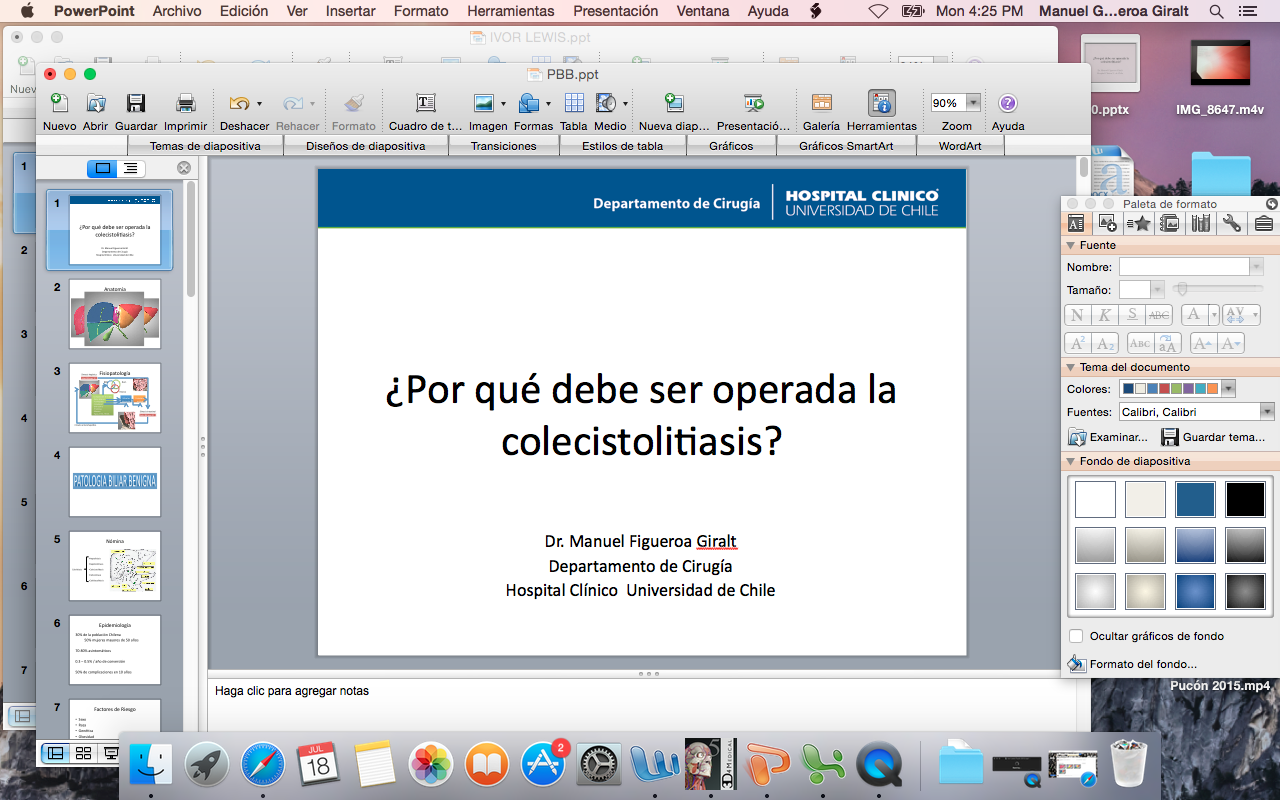 Presentación
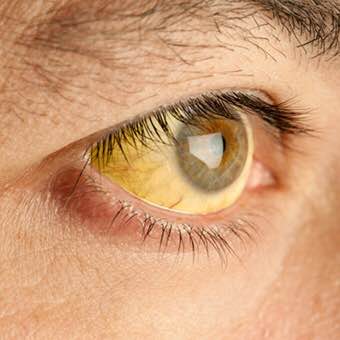 Síndrome Ictérico
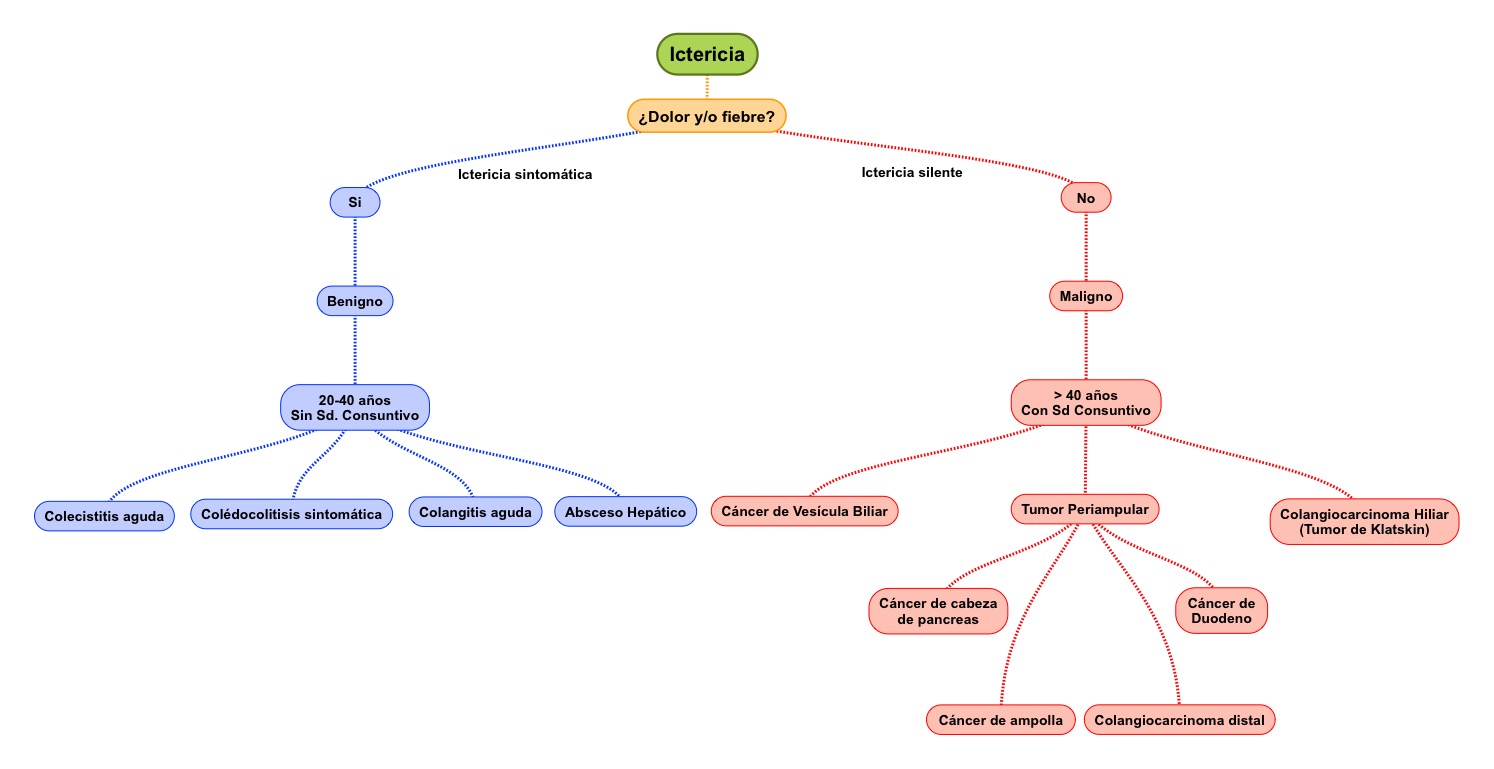 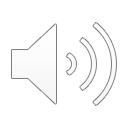 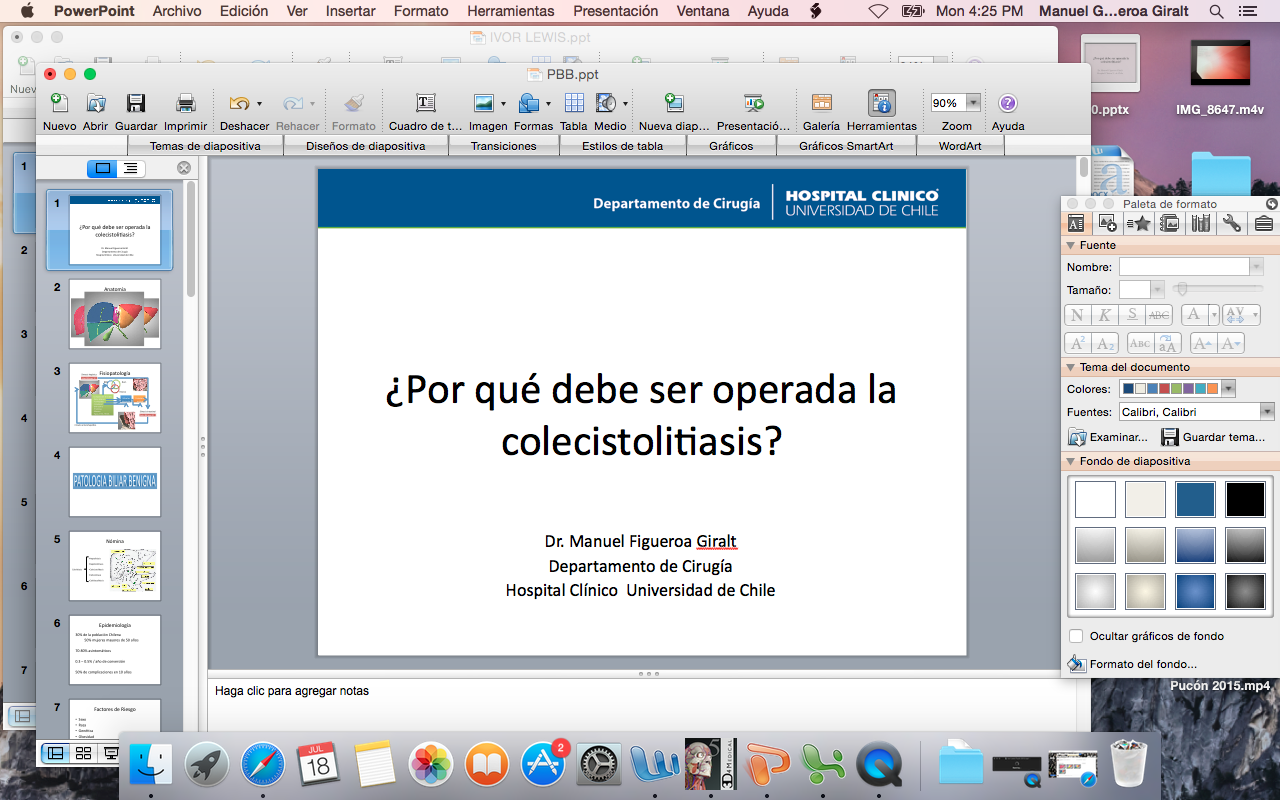 Estudios de Vía Biliar
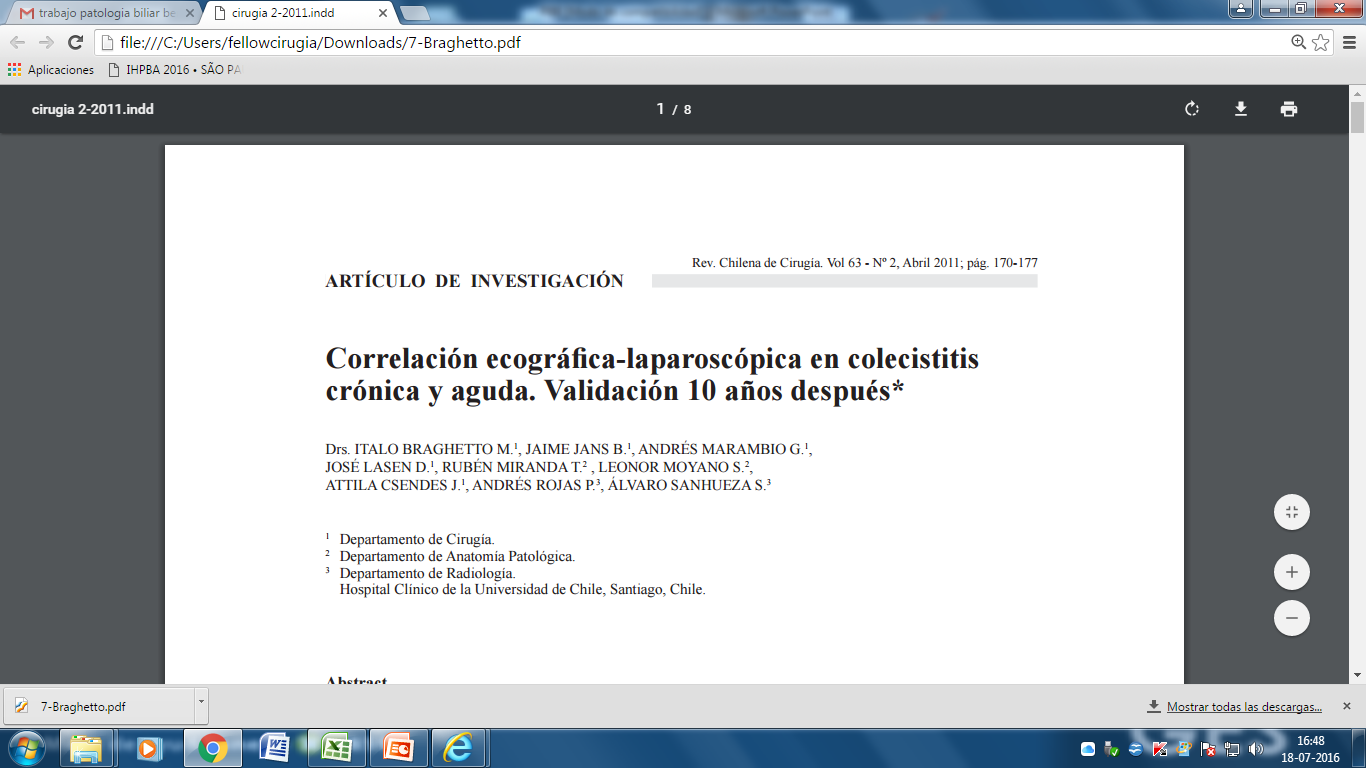 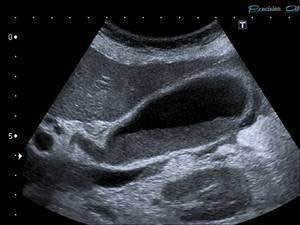 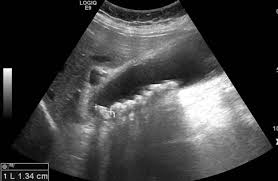 Clínica


Laboratorio


Imagenes
Dolor transfixiante
Ictericia / Coluria
ECO de abdomen
Perfil hepático
GPT /GOT
GGT /FA
Bili directa
ECO
TC
Colangio RNM
Endosonografia
Colangio directa
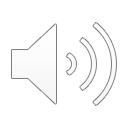 Rev Chilena de Cirugía.2011.;63:170-177
[Speaker Notes: Rev Chilena de Cirugía.2011.;63:170-177]
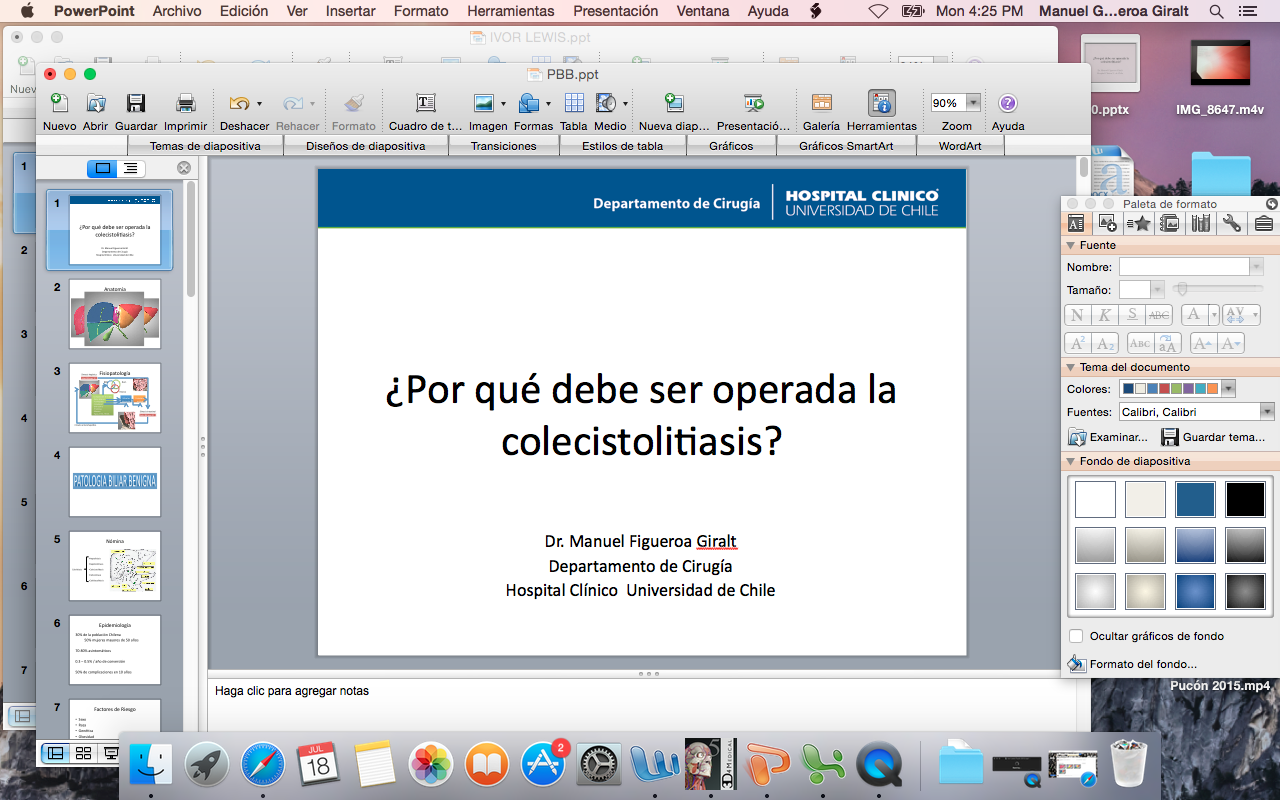 Estudios de Vía Biliar
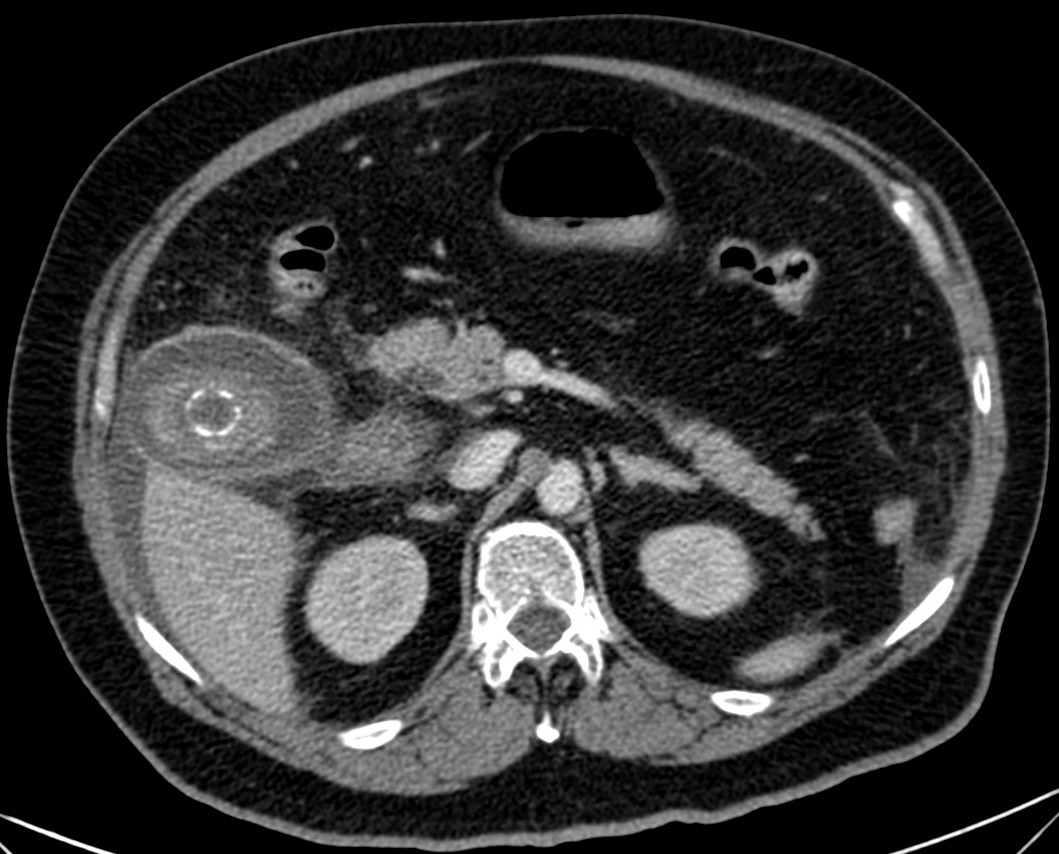 Clínica


Laboratorio


Imagenes
Tomografía Computada
ECO
TC
Colangio RNM
Endosonografia
Colangio directa
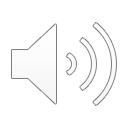 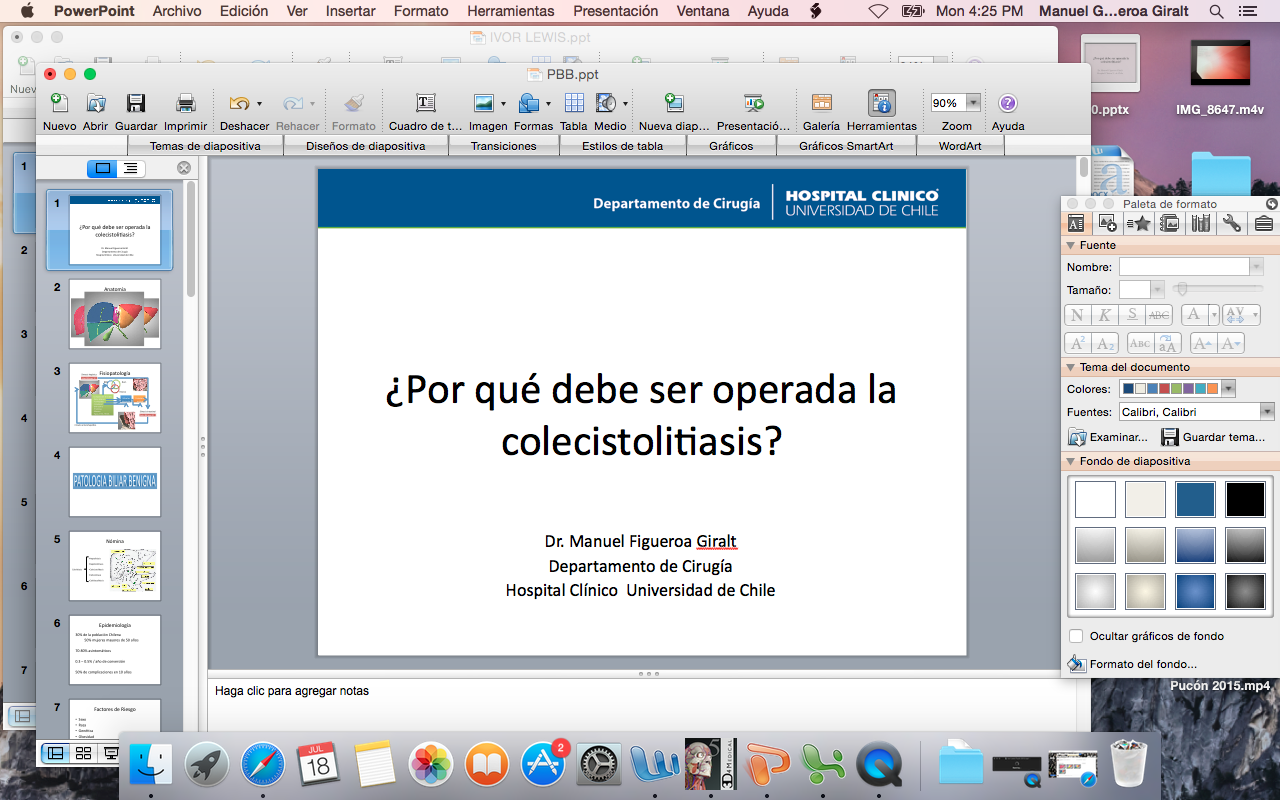 Estudios de Vía Biliar
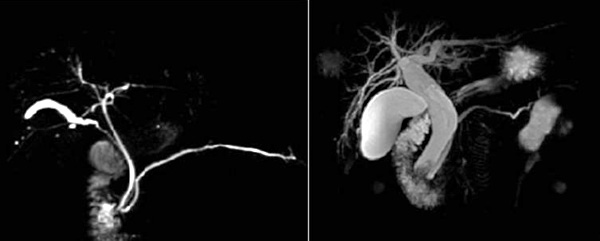 Clínica


Laboratorio


Imagenes
Colangio RNM
ECO
TC
Colangio RNM
Endosonografia
Colangio directa
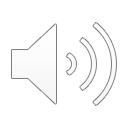 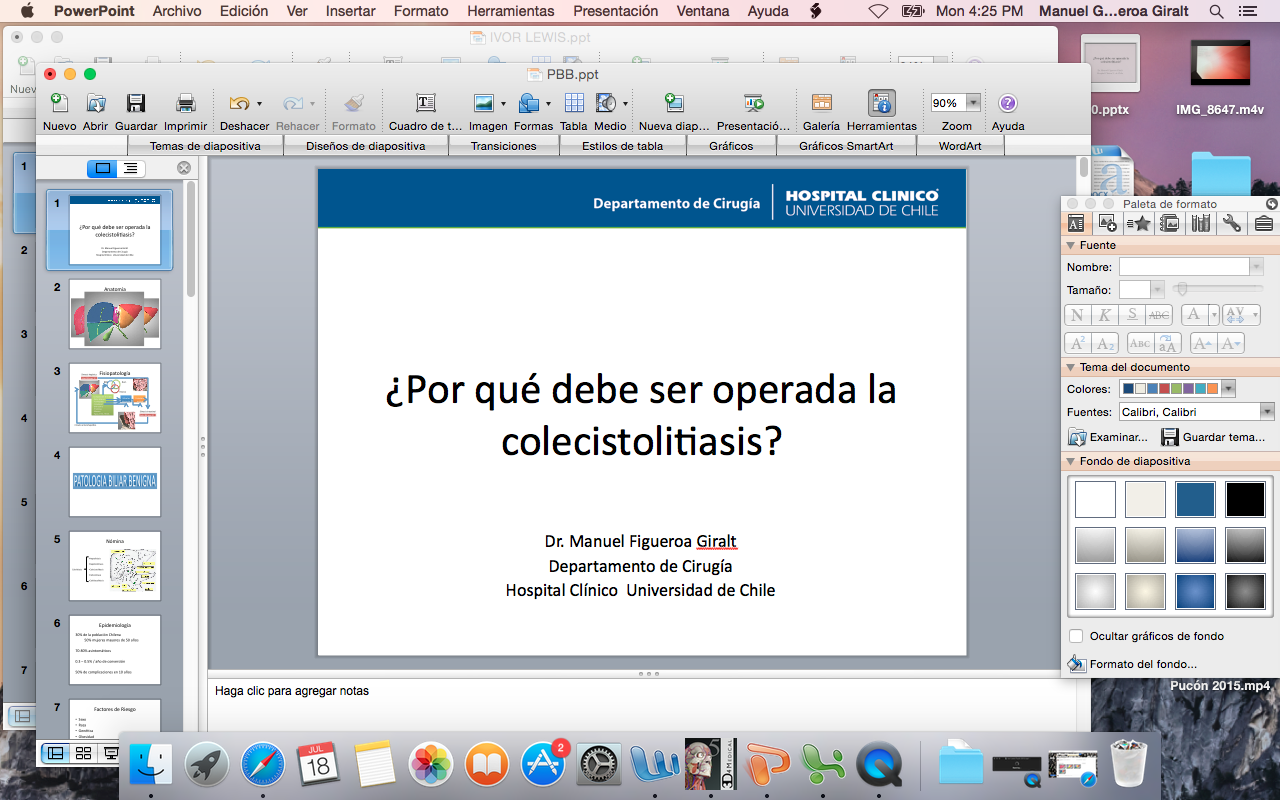 Estudios de Vía Biliar
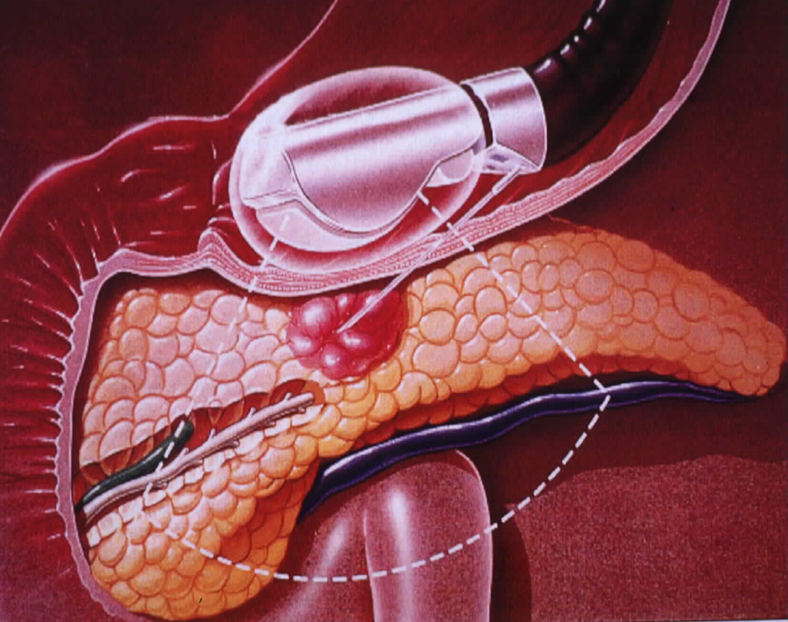 Clínica


Laboratorio


Imagenes
Endosonografía
ECO
TC
Colangio RNM
Endosonografia
Colangio directa
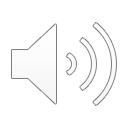 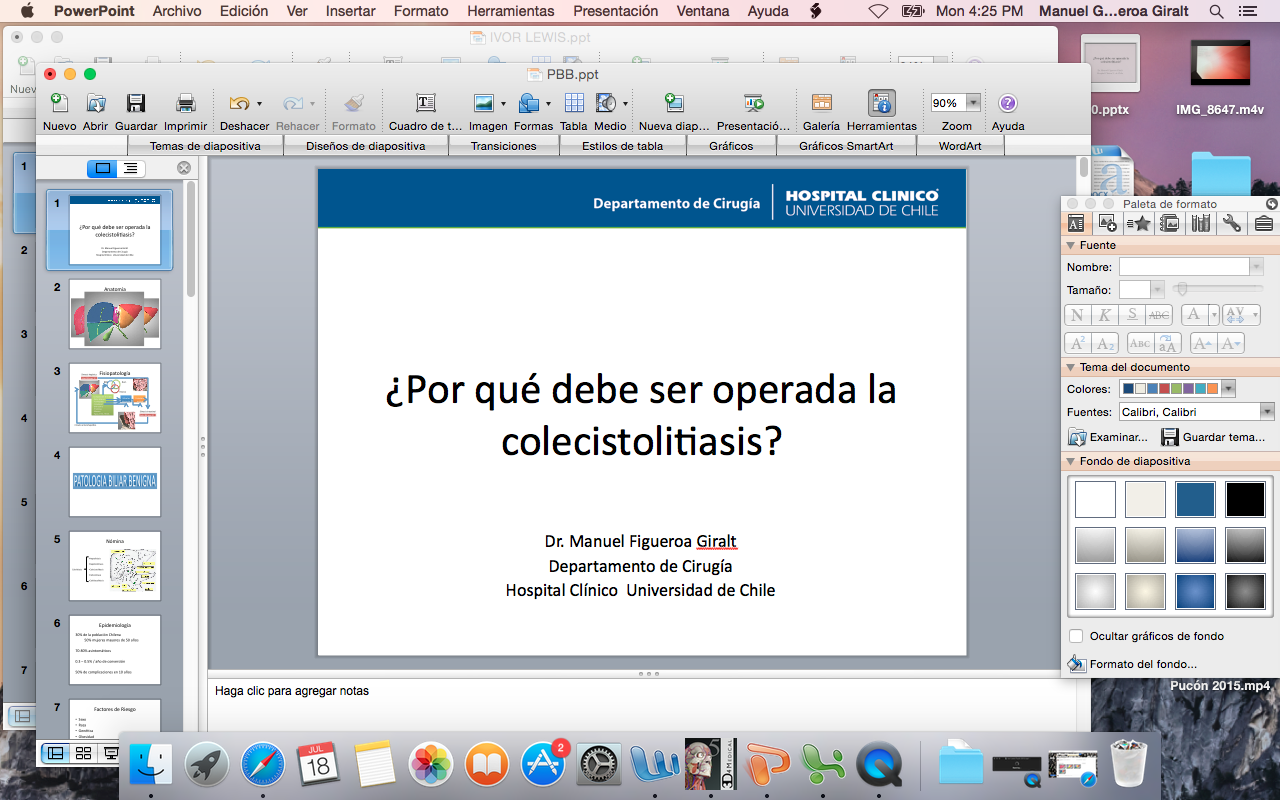 Estudios de Vía Biliar
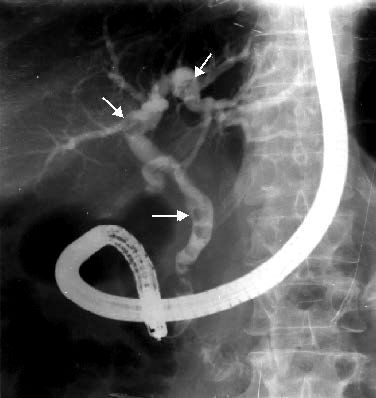 Clínica


Laboratorio


Imagenes
Colangiografía directa
ECO
TC
Colangio RNM
Endosonografia
Colangio directa
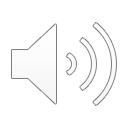 Complicaciones
Edad*
Colecistitis aguda
Vesícula Biliar
40


50


44






60

65

62
Coledocolitiasis
Colangitis aguda
Vía Biliar
Agudas
Pancreatitis aguda
Páncreas
Colecistolitiasis
Hígado
Absceso hepático
No fistulosas
Cole Cr.
Benignas
Fistulosas
Mirizzi
Bouveret
Ileo biliar
Crónicas
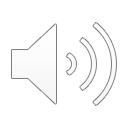 Cáncer
Malignas
* HCUCH
Complicación Aguda
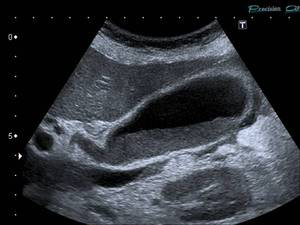 Colecistitis aguda
Hrs a días de evolución
Diabéticos, A. mayores
Cólico Biliar
Alteración de p. Hepáticas
Cole aguda vs coledocolit.
ECO
Clasificación
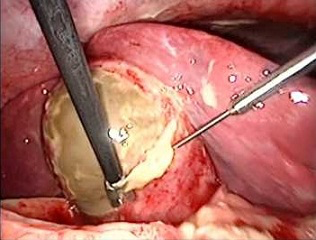 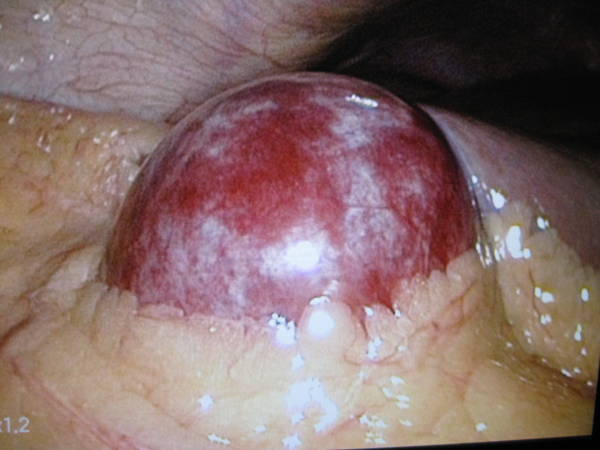 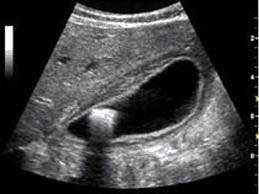 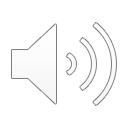 Rev Chilena de Cirugía.2011.;63:170-177
Complicación Aguda
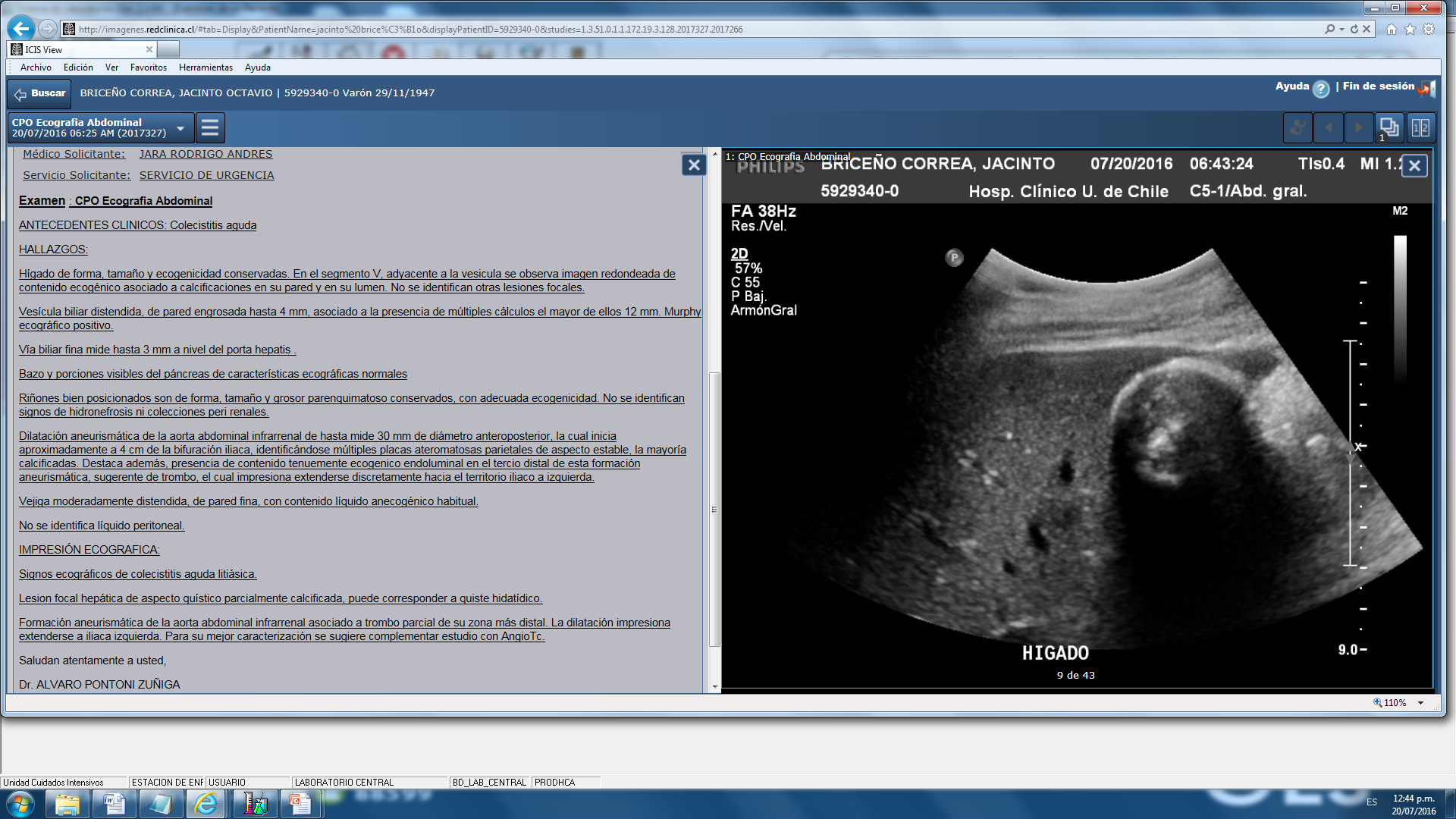 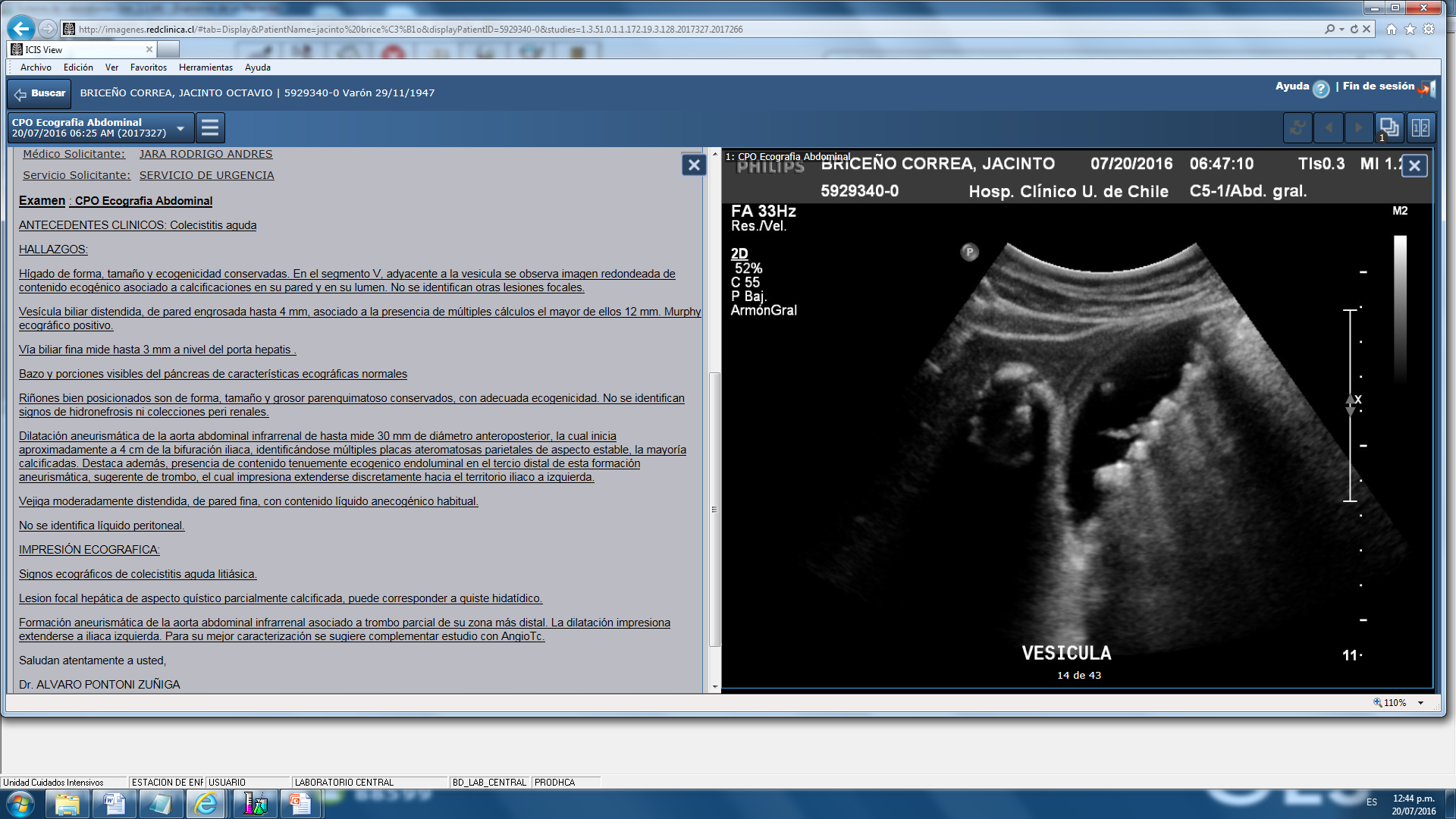 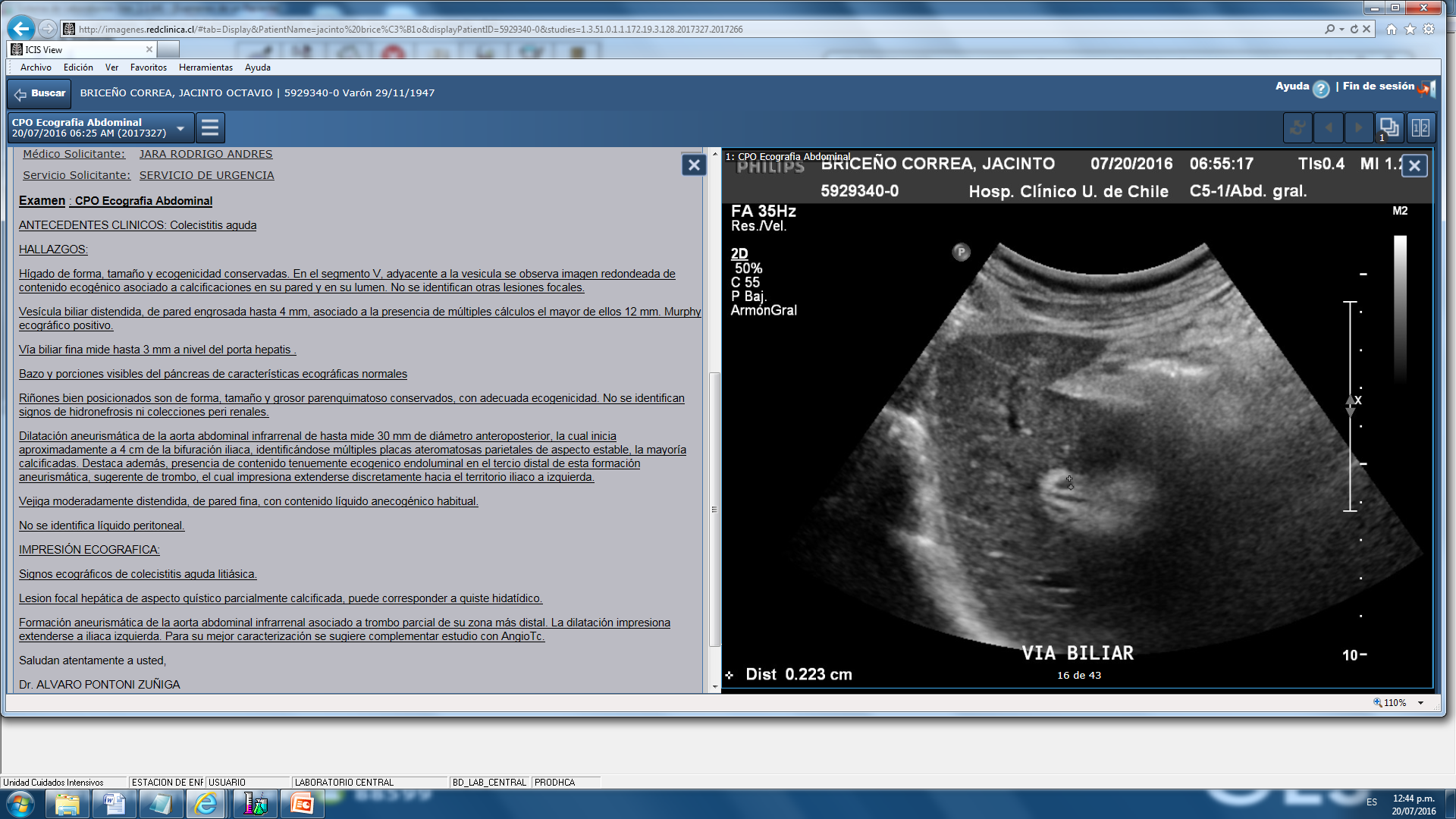 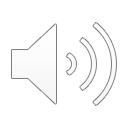 Complicación Aguda
Colangitis Aguda
Coledocolitiasis
1-2% de la población
Factores PREDICTORES
Diagnóstico
Triada, Cultivo o Pus?
Cólico Biliar + Sepsis severa
Transfixiante
Alteración de p. Hepáticas
ECO
¿Vía biliar dilatada? , ¿ Dónde?
Vía biliar concordante a alteración de p. hepáticas
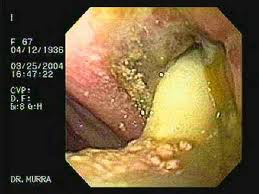 Rev Chil Cir 1998; 50: 385-93.
Hepatogastroenterol 1996; 43(10): 800-06.
Am J Surg 1975; 129: 629-31.
Eur J Surg 1994; 160: 363-7.
Hepato-gastroenterology 1989; 36: 132-7.
Arch Surg 1996; 131: 189-94.
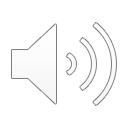 [Speaker Notes: 0 FR  1%
1 FR  4%
2 FR  40%]
Complicación Aguda
Pancreatitis Aguda Litiásica
Criterio Diagnóstico
Clínica
Lab
Imágenes

Clasificar
¿Dónde Hospitalizar y manejo?

Colecistectomía
PAL-L : previo al alta
PAG-L: diferida
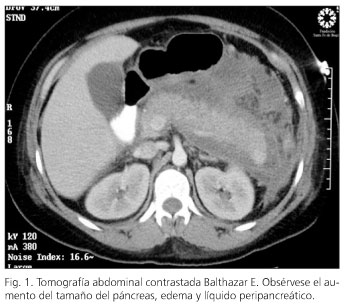 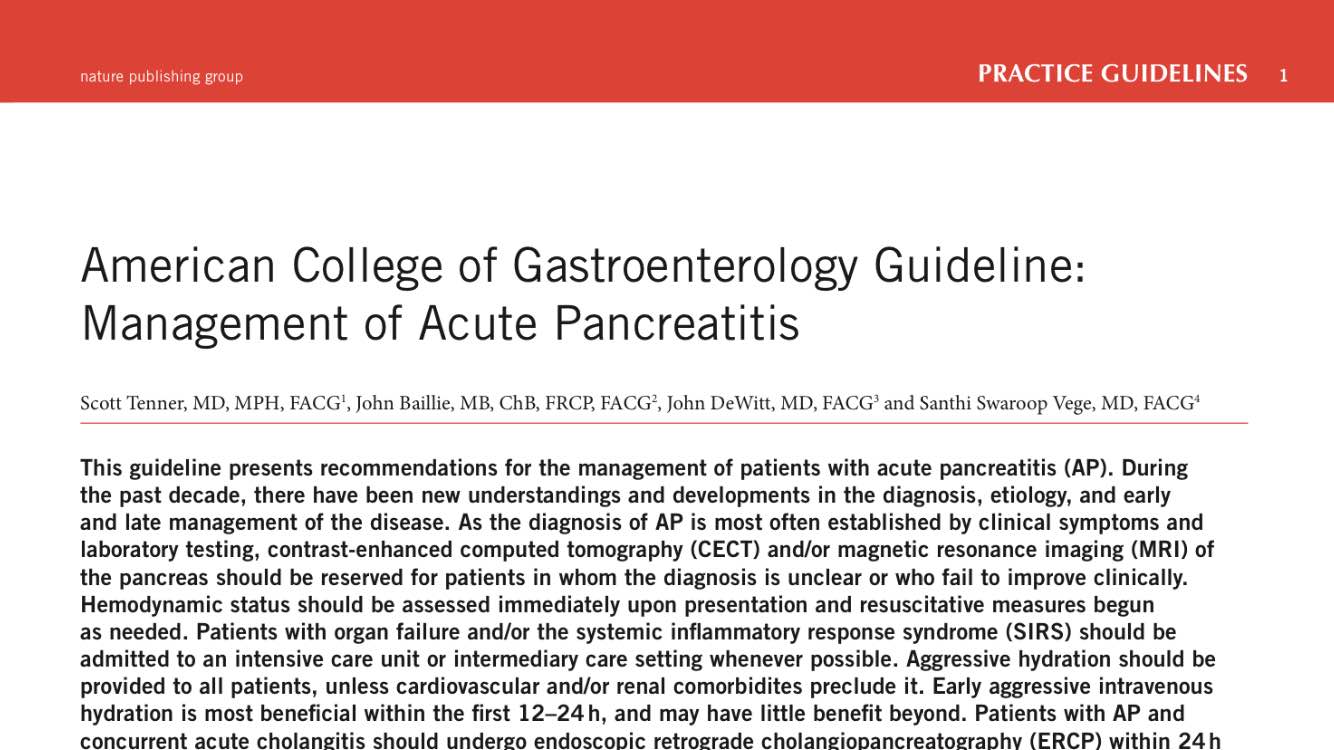 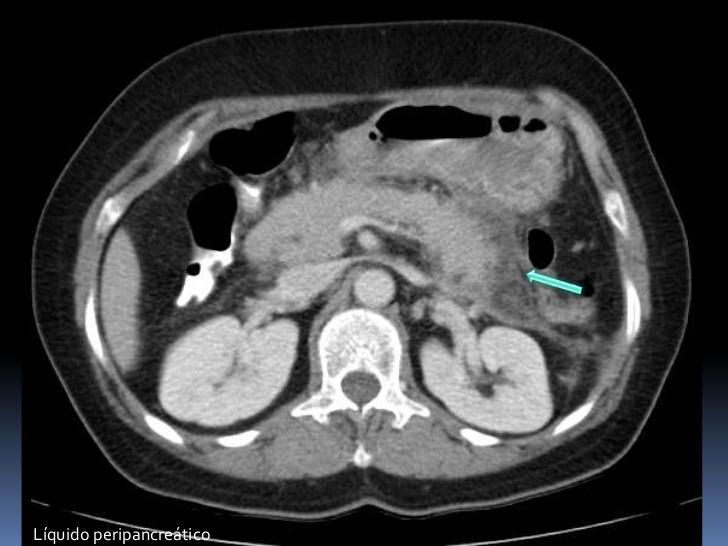 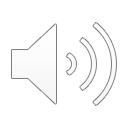 Complicación Aguda
Absceso Hepático
Diagnóstico
Dolor HCD
Fiebre héctica
Colestasia lab. / Ictericia

Etiología
¿Cole aguda?, ¿hepatolitiasis? ¿Instrumentalización?, ¿sepsis intrabdominal?

Tratamiento
ATB / Drenaje / Cirugía
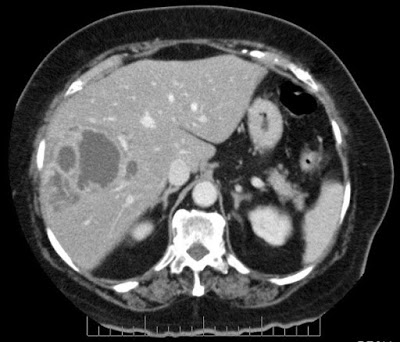 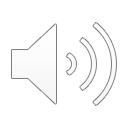 Complicación Crónica Benignas
Colecistitis crónica
Múltiples episodios previos de cólicos biliares y colecistitis aguda
Pre operatorio
Escleroatrófica
Cáncer
Post operatorio
Biopsia
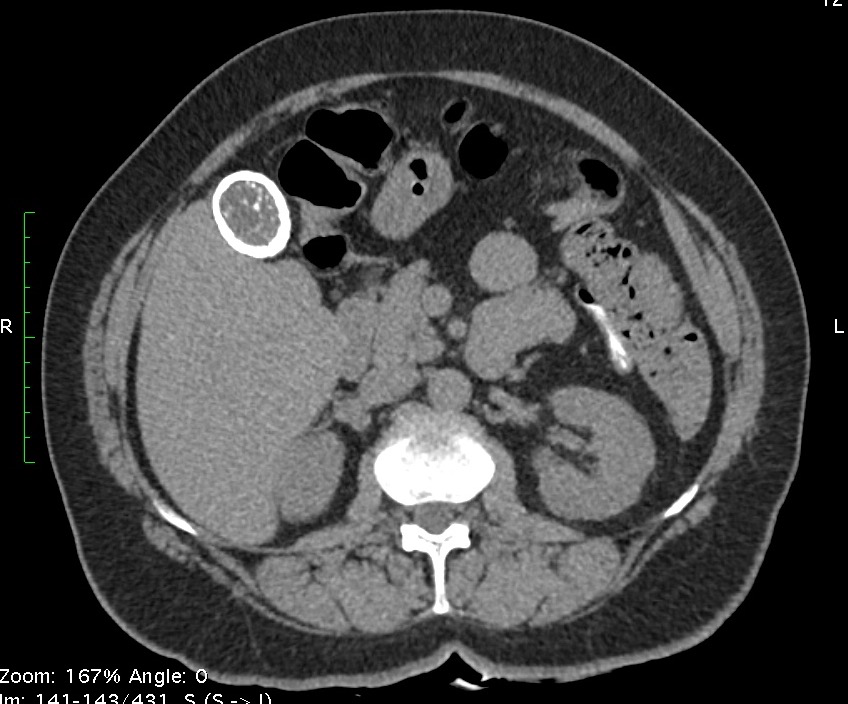 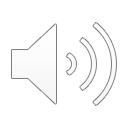 Complicación Crónica Benignas
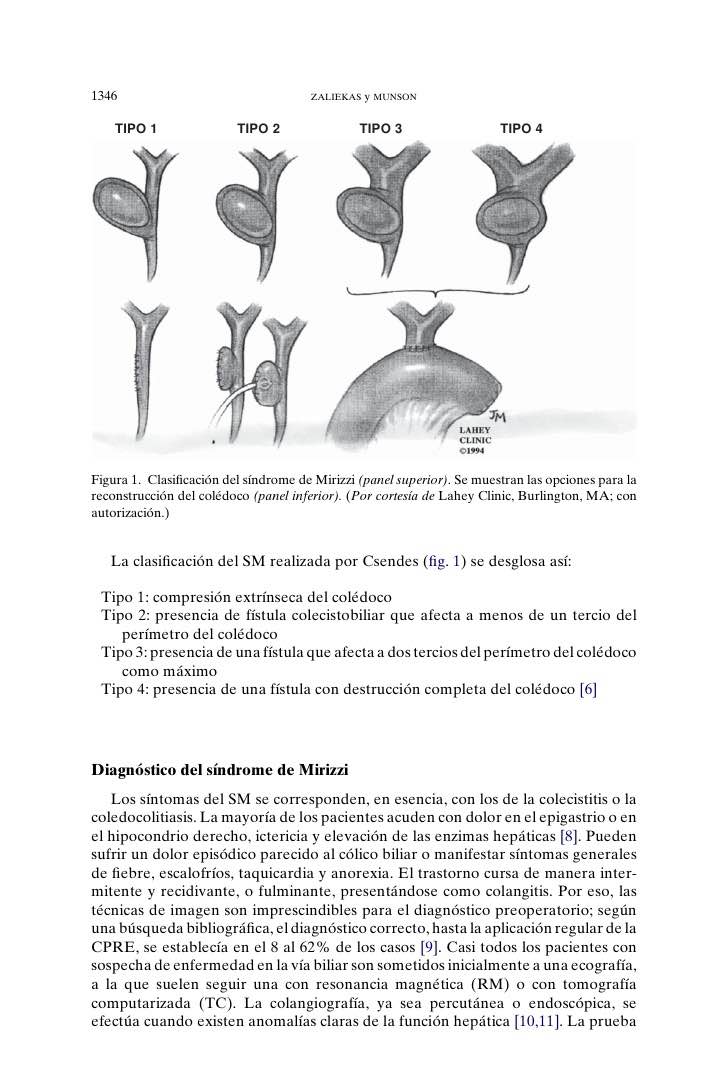 Fístulas
Sd. Mirizzi (Colecistocoledociana y Colecistoentérica)
Presentación
Asintomático
Clínica de síndrome ictérico
Clasificación
Frecuencia


Resolución por cirujano experimentado
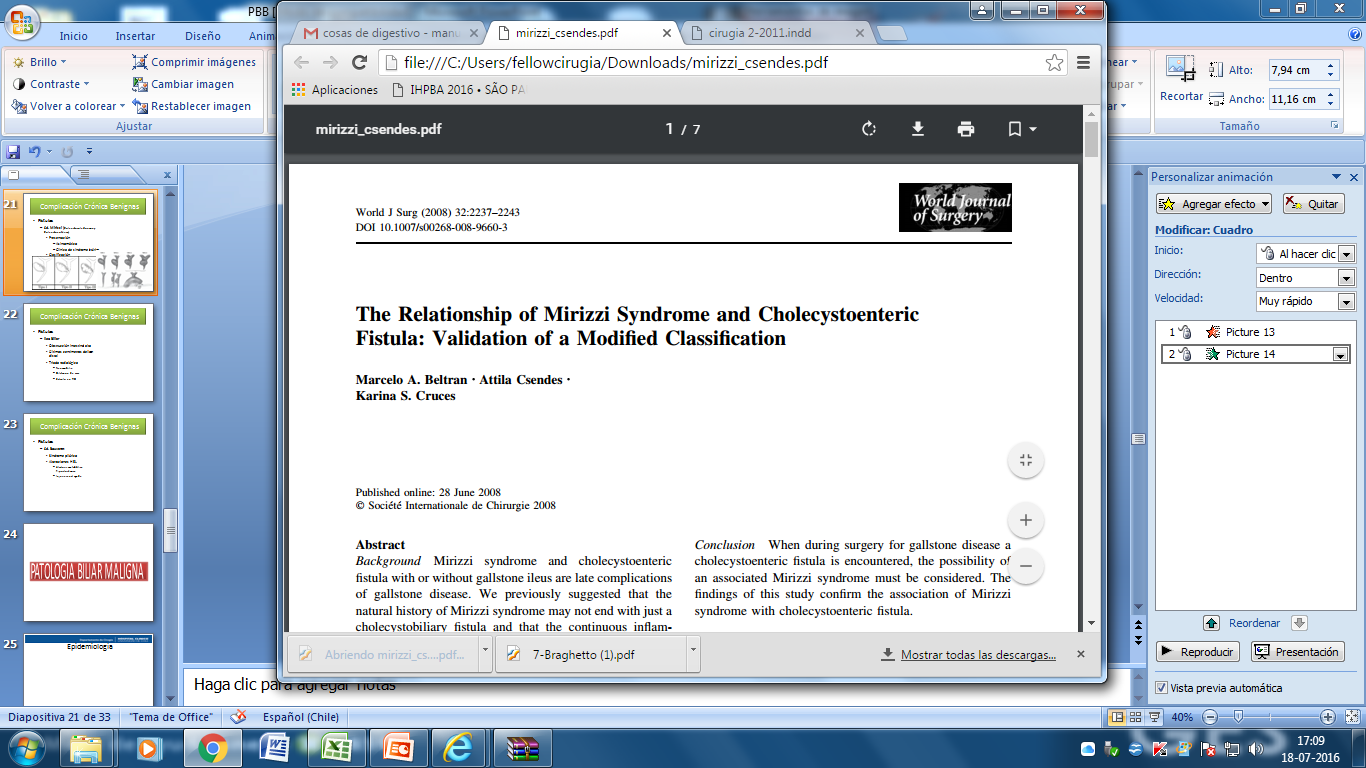 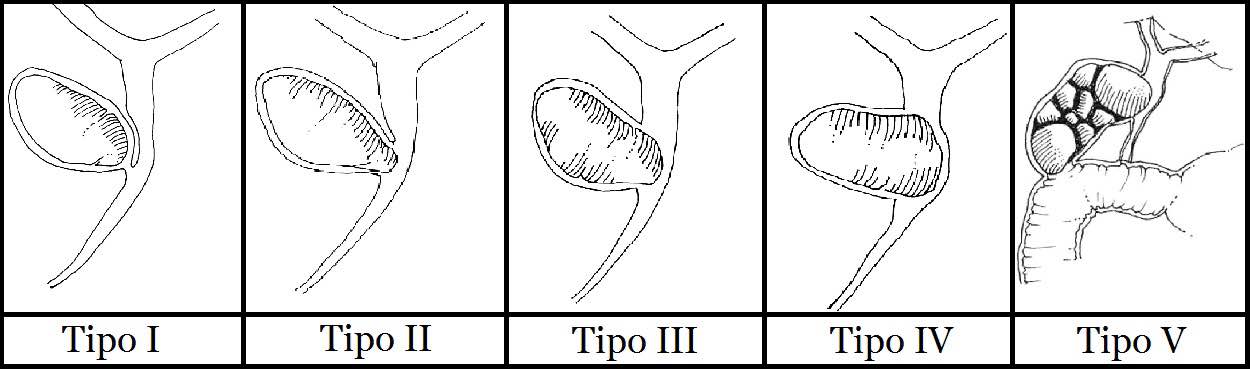 Duodeno
Colon
FCCE
Estomago
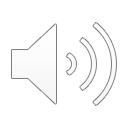 Complicación Crónica Benignas
Fístulas
Ileo Biliar
Obstrucción intestinal alta
Últimos centímetros de ileon distal
Triada radiológica
Neumobilia
Dilatacion de asas 
Calculo en FID
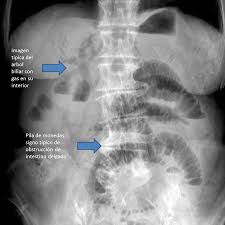 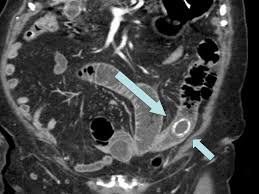 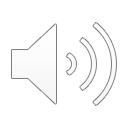 Complicación Crónica Benignas
Fístulas
Sd. Bouveret
Síndrome pilórico
Alteraciones HEL
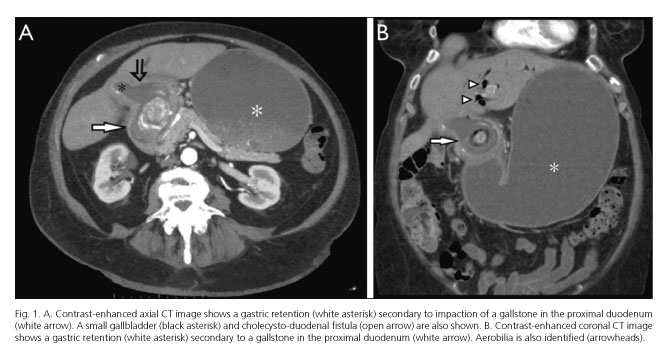 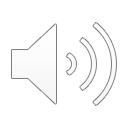 Objetivos
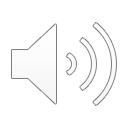 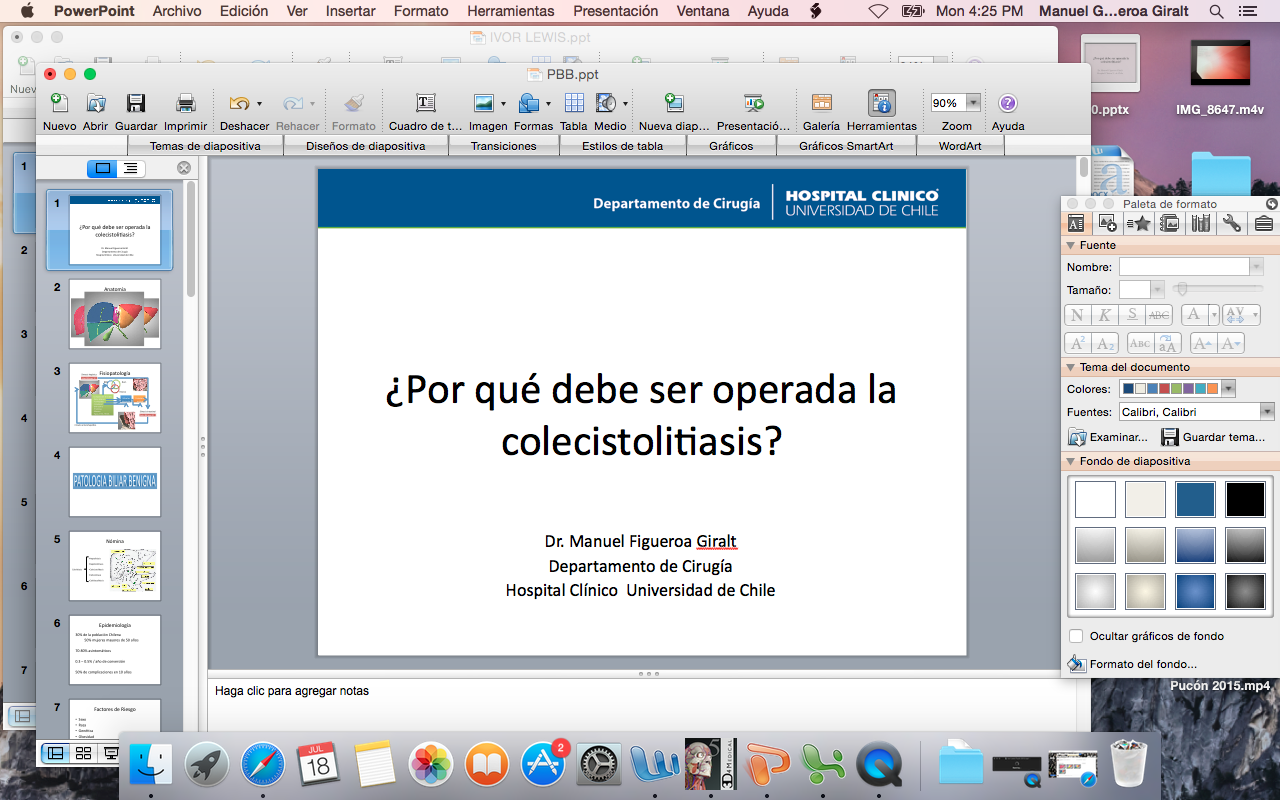 Derivación              Atención
ECENARIOS
Historia de dolor abdominal +/- transfixiante 
Ictericia / Coluria / Acolia

Dolor al momento de consulta
Murphy +
Ictericia
Fiebre 

Dolor abdominal en faja
Vómitos
+/- Ictericia
Estudio coledocolitiasis ambulatoria
Derivación a Urgencia
Cole. Aguda
Derivación a Urgencia
Colangitis
Derivación a Urgencia
Pancreatitis Ag.
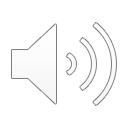 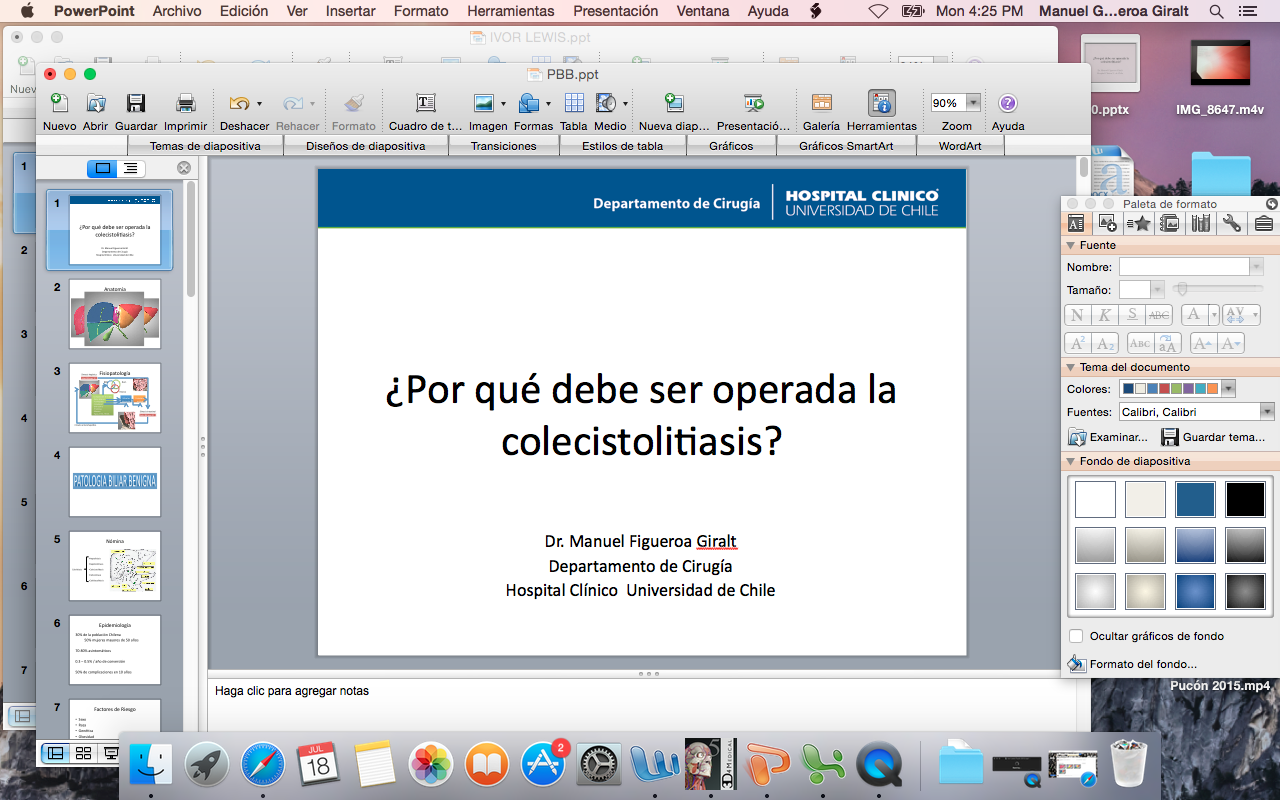 Derivación              Atención
ECENARIOS
Eco: 
No se visualizan paredes
Lumen repleto de cálculos


No describen vía biliar
No describen paredes
No informan tamaño, disposición de litos
TC abd / pel
Vesícula tipo III
Colangio RNM
Repetir Eco
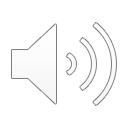 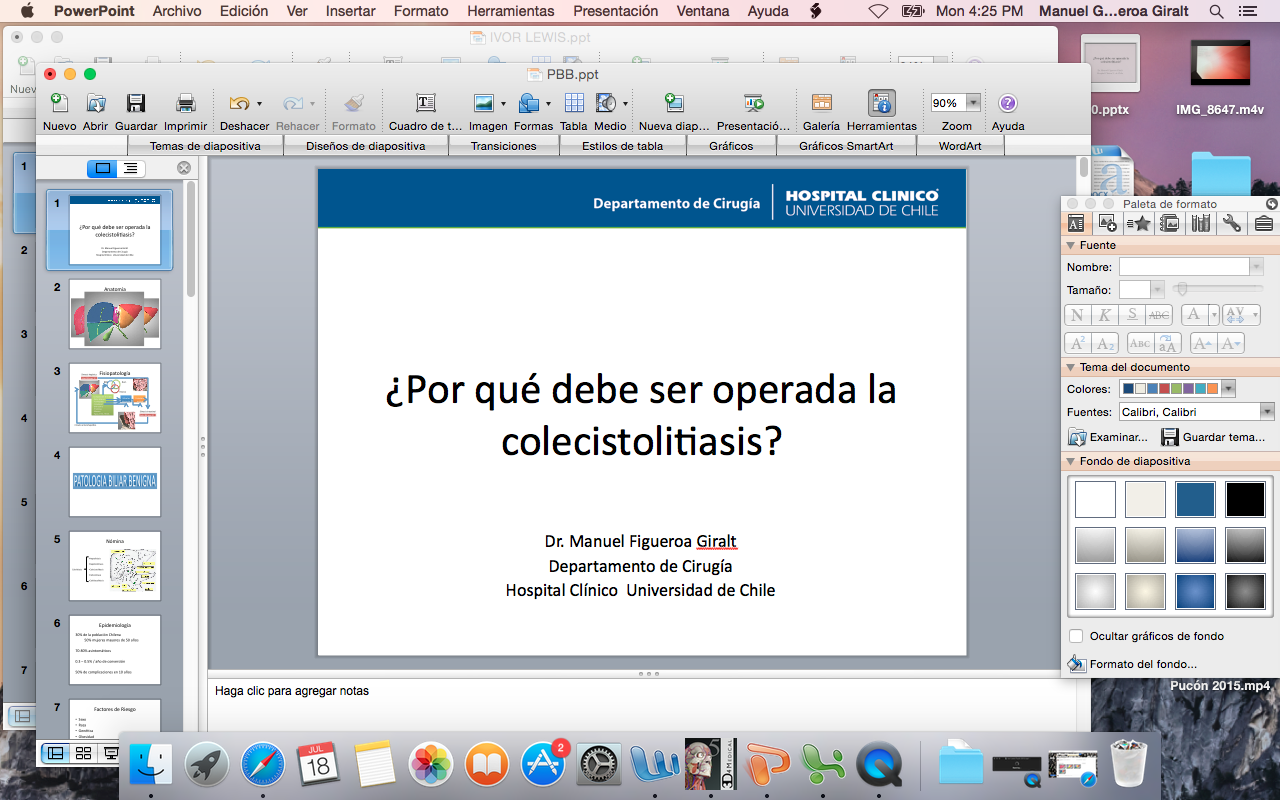 Derivación              Atención
Interconsulta   describir:
Hia: 
Dolor / Ictericia / Coluria
Vómitos
Baja de peso, anorexia

Examenes
P. Hepático siempre
P. Inflamatorio si corresponde

Eco: Paredes, distención vesicular, características de litos, vía biliar.
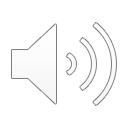 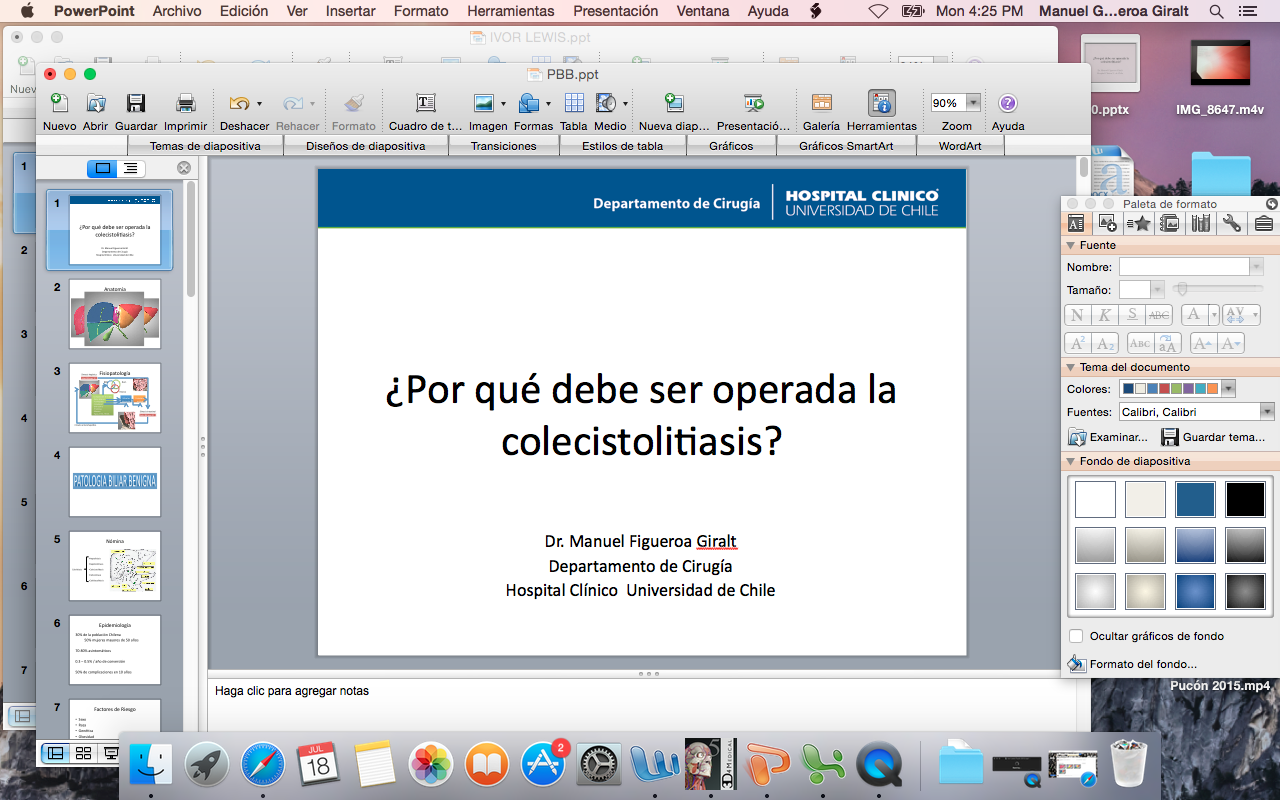 GES
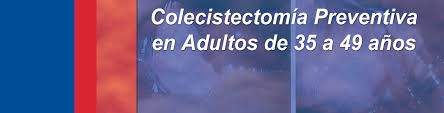 Garantías de oportunidad
Diagnóstico
Confirmación: dentro de 30 días desde la sospecha.
Tratamiento
Intervención Quirúrgica: dentro de 90 días desde confirmación diagnóstica

http://www.supersalud.gob.cl/difusion/572/w3-article-600.html
http://web.minsal.cl/portal/url/item/72205a1420599f92e04001011f016d02.pdf
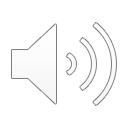 Objetivos
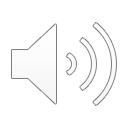 Evaluacion en Post Operatorio
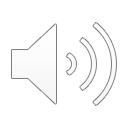 Evaluación Post. Op. en S.U.
Dolor transfixiante, icterica.
Temporalidad, tumor intrabd, dolor sordo, +/- icterica V/S abdomen en tabla
Clínica potencialmente similar a 1 y 2
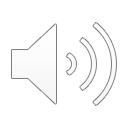 Dolor, sepsis